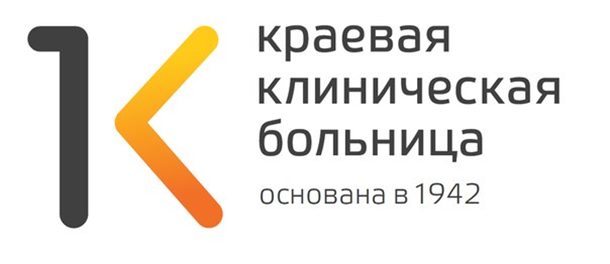 Отделению оториноларингологии Краевой клинической больницы 75 лет
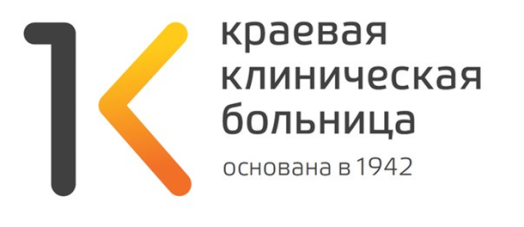 До 30х годов 20 века в г. Красноярске медицинскую помощь больным с заболеваниями уха , горла и носа оказывали врачи различных специальностей. Дипломированных оториноларингологов не было.
1931г.- открылось ЛОР отделение на 16 коек в Красноярской городской больнице.
Заведующий – Сергей Федорович Федоров.
1940г.- перевод  16 коек во вновь построенную Краевую клиническую больницу( загородную) и доведение коечного фонда до 30 коек.
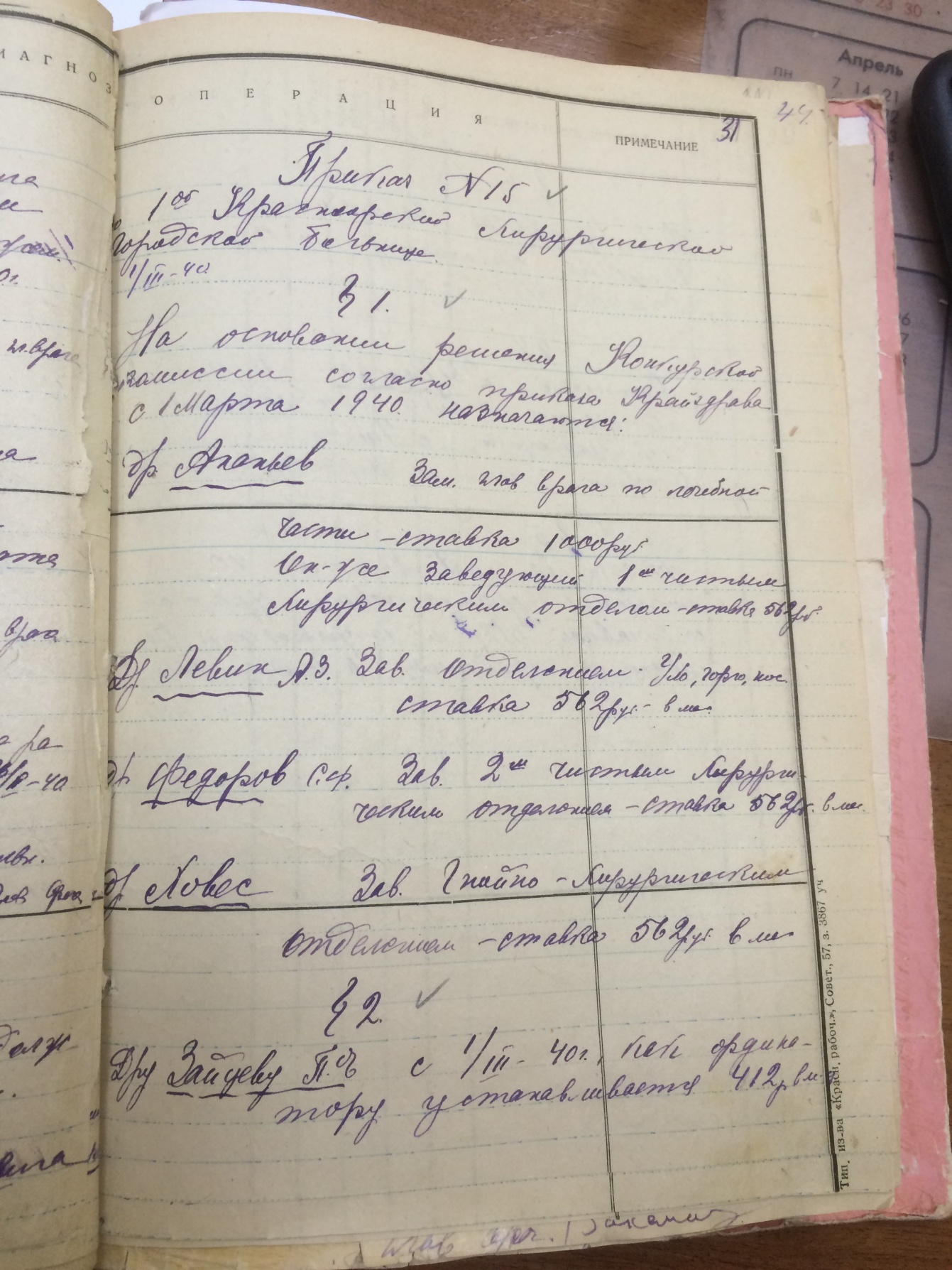 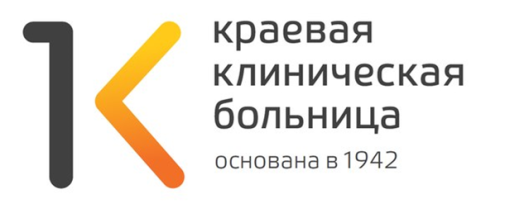 Александр Захарович Левин
Годы работы  1940г.-1961
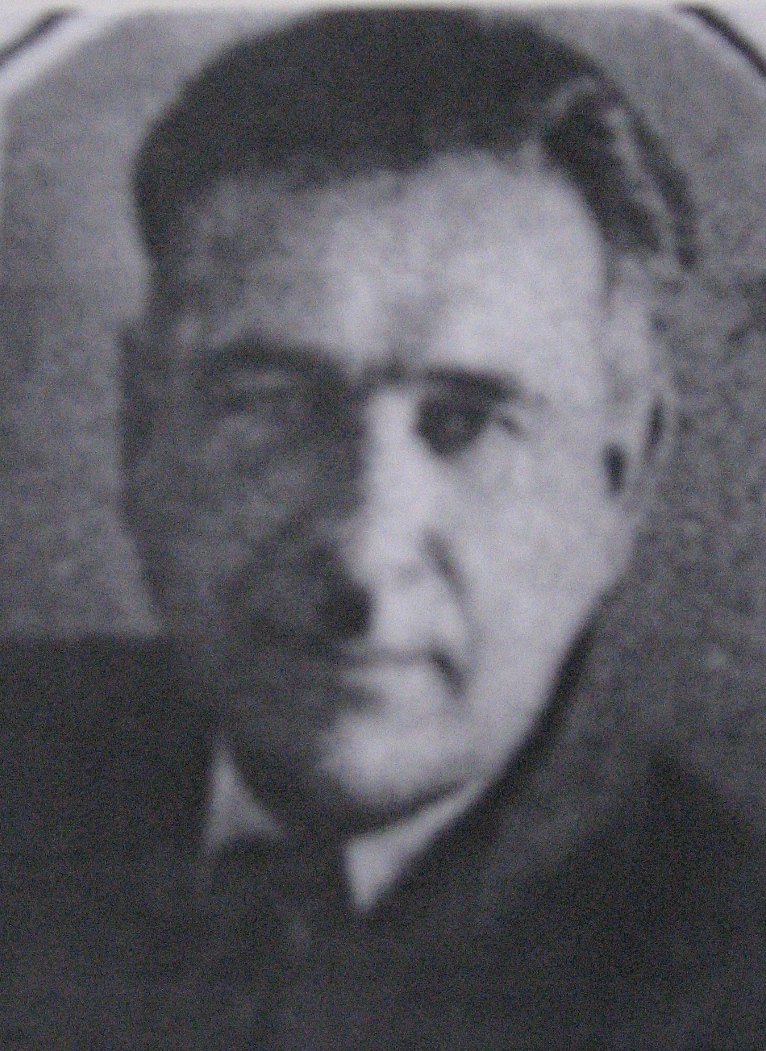 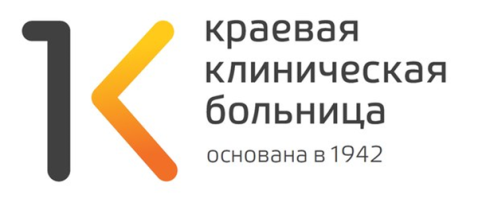 Приказ о назначении А.З. Левина 
Заведующим ЛОР отделением
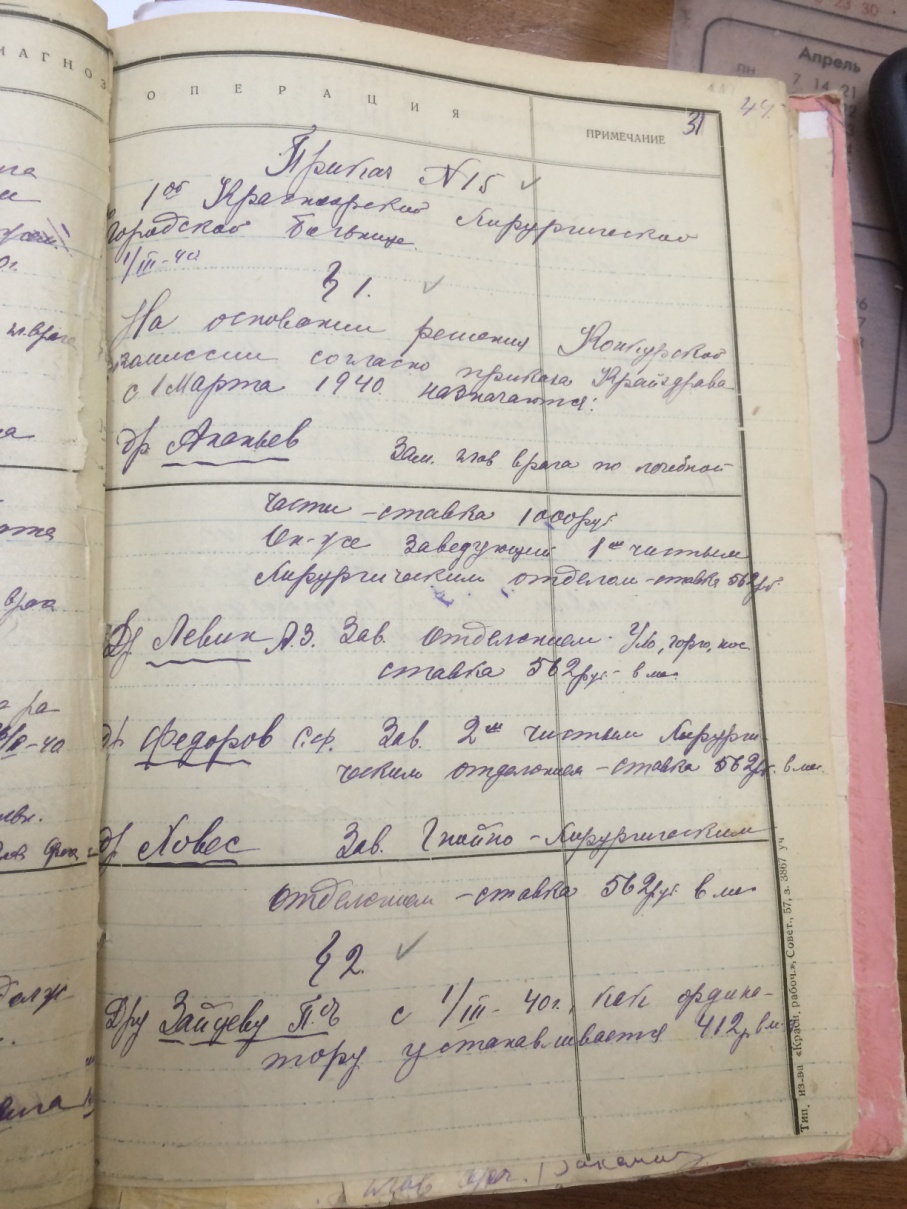 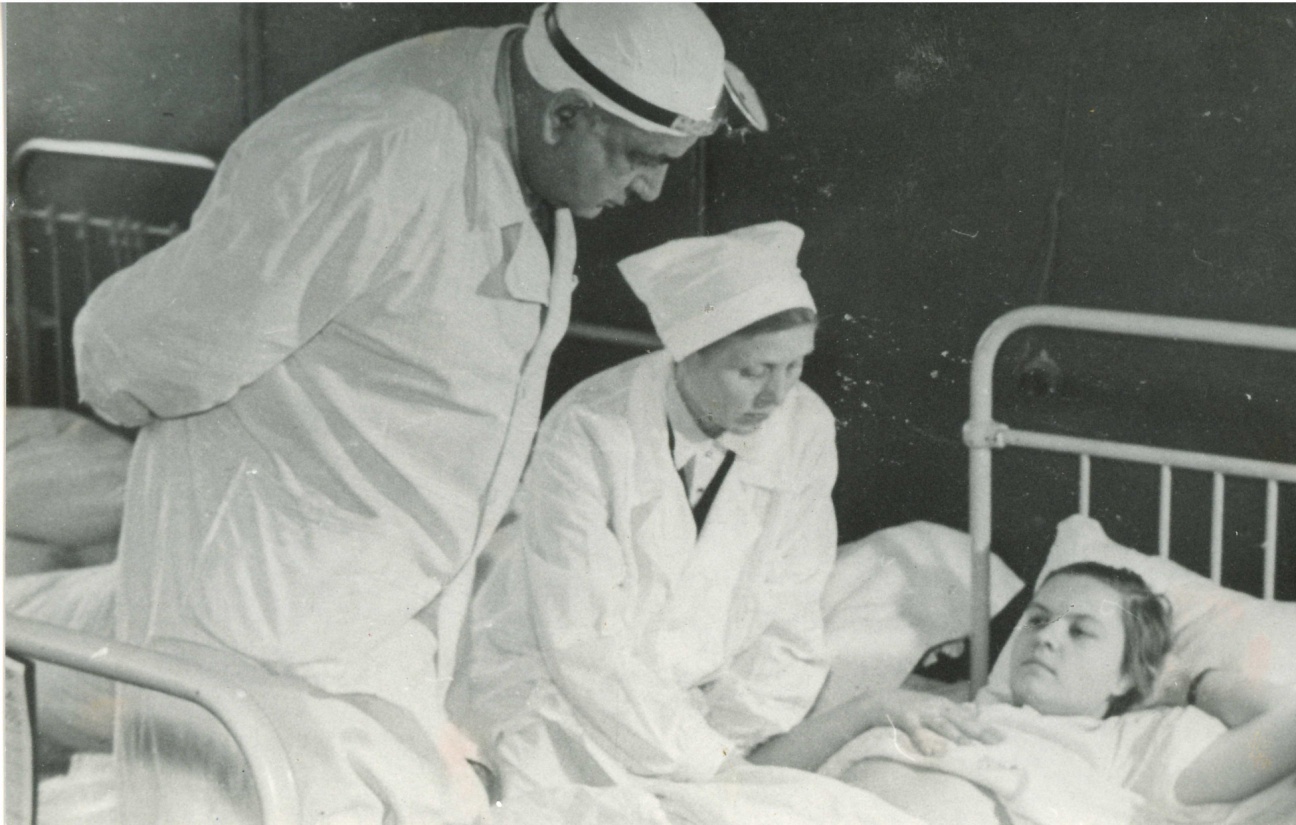 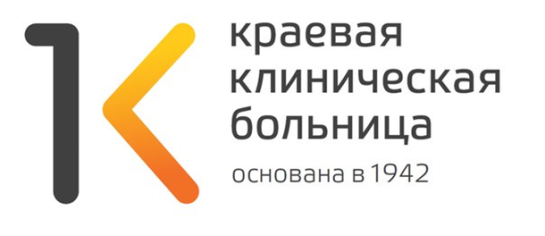 А.З. Левин у постели больной
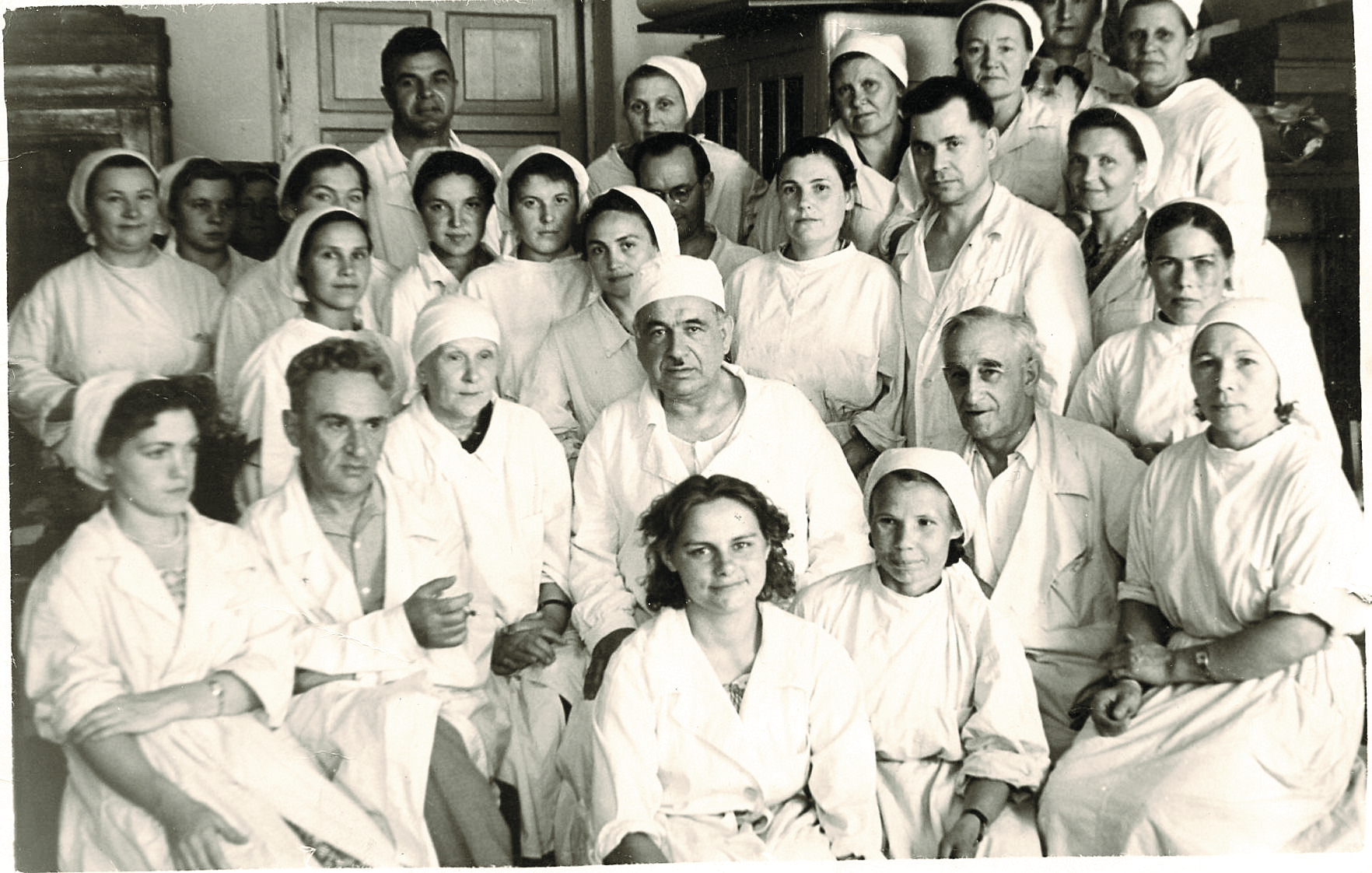 Коллектив ЛОР отделения
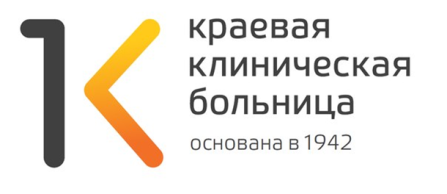 Валентин Васильевич Бирженюк
Годы работы 1961г.-1972г.
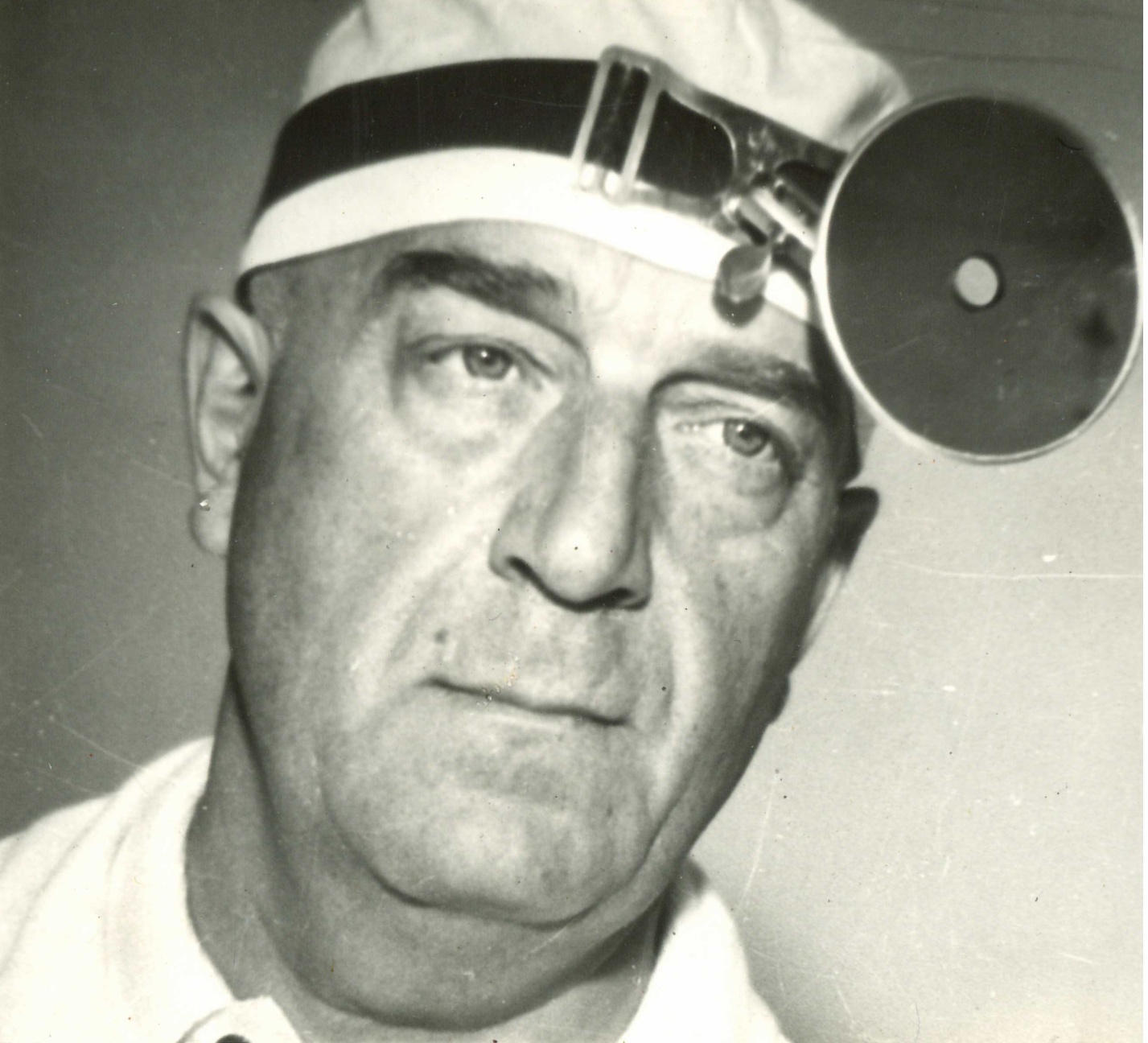 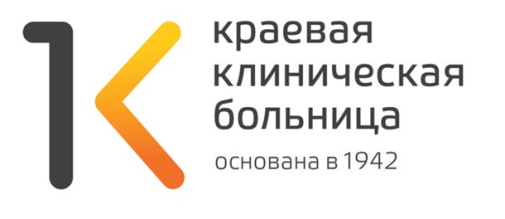 В.В. Бирженюк выполняет эзофагоскопию под местной анестезией у больного с инородным телом пищевода.
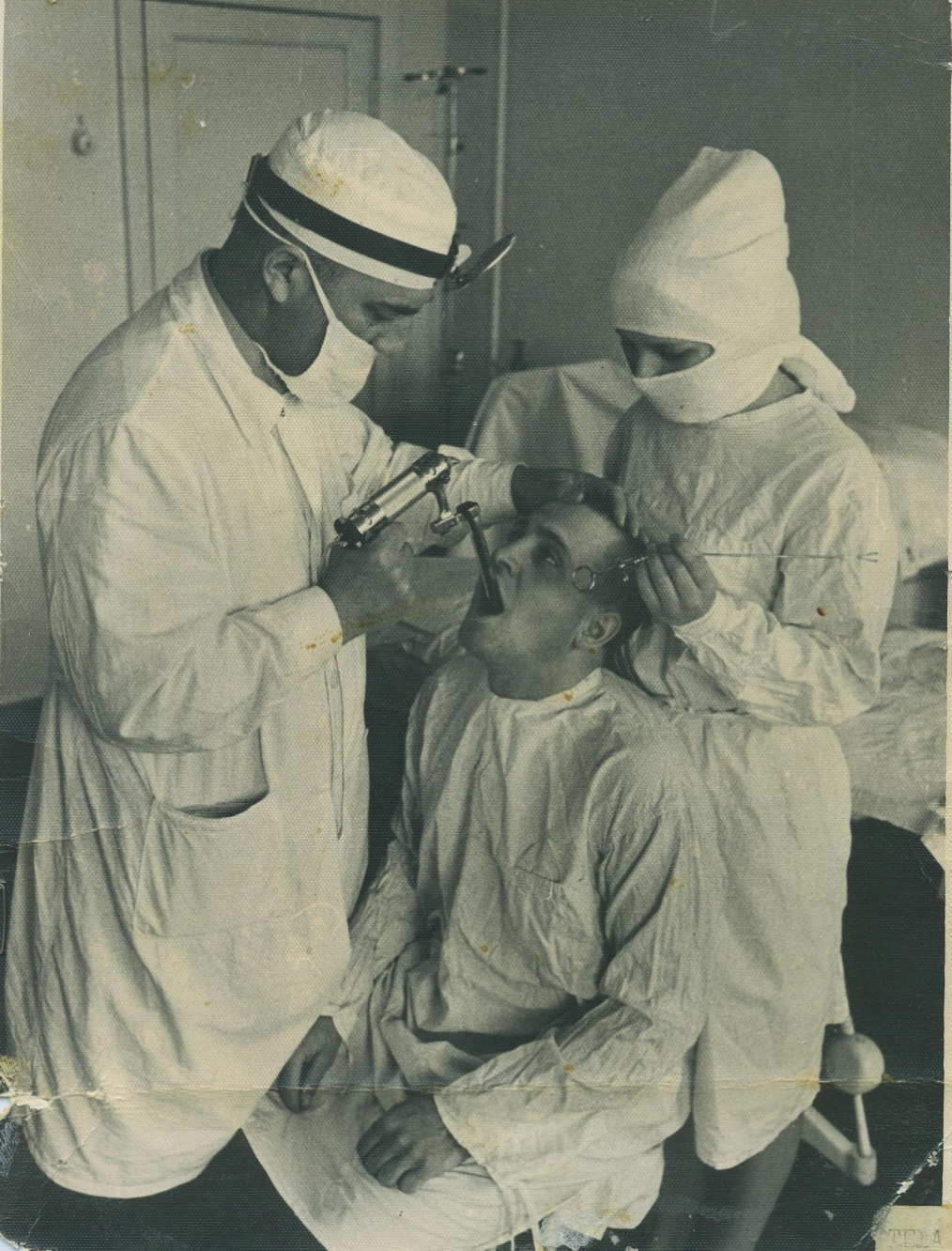 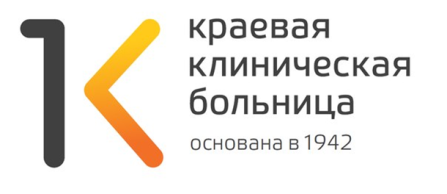 Профессор Е.Г. Михлин и В.В. Бирженюк с группой студентов
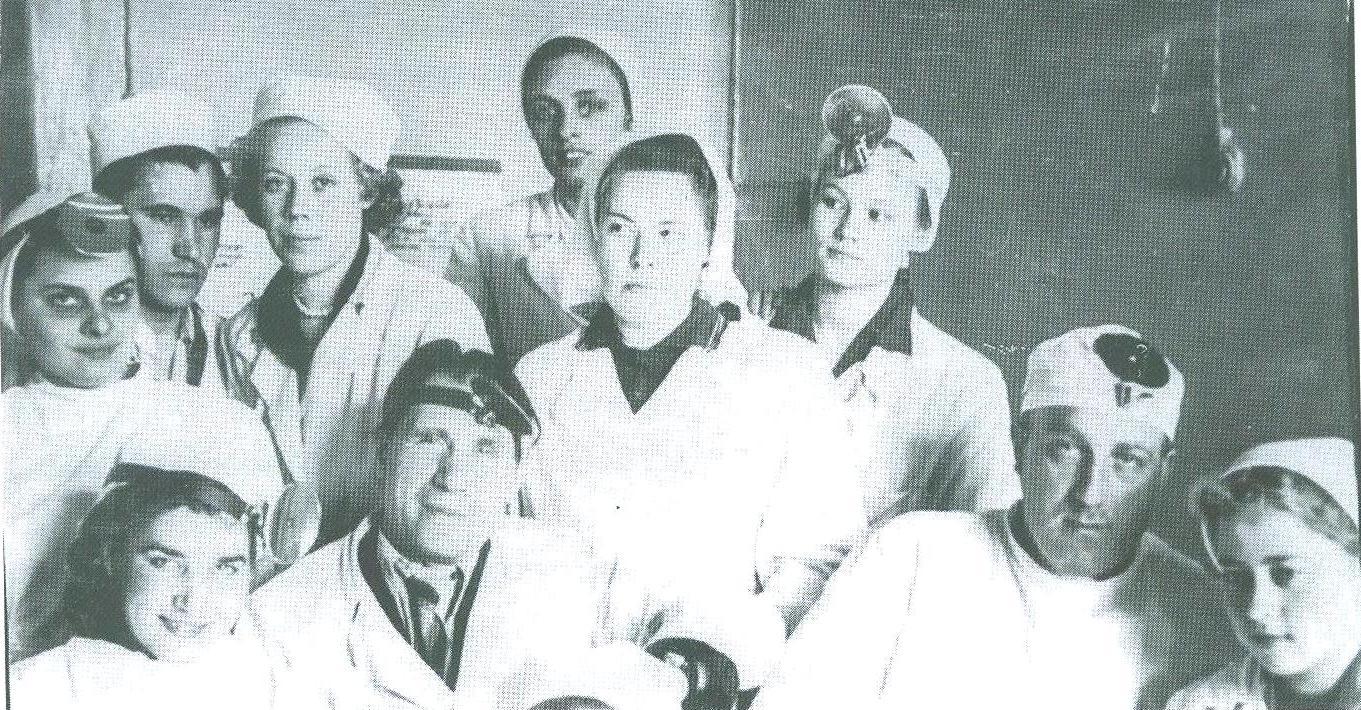 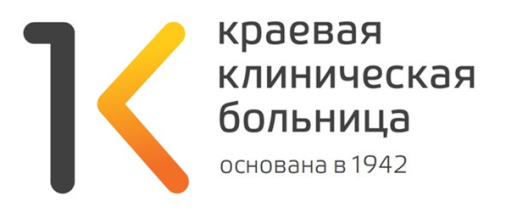 Владимир Ефимович Парилов
 годы работы 1972г.-1974г.
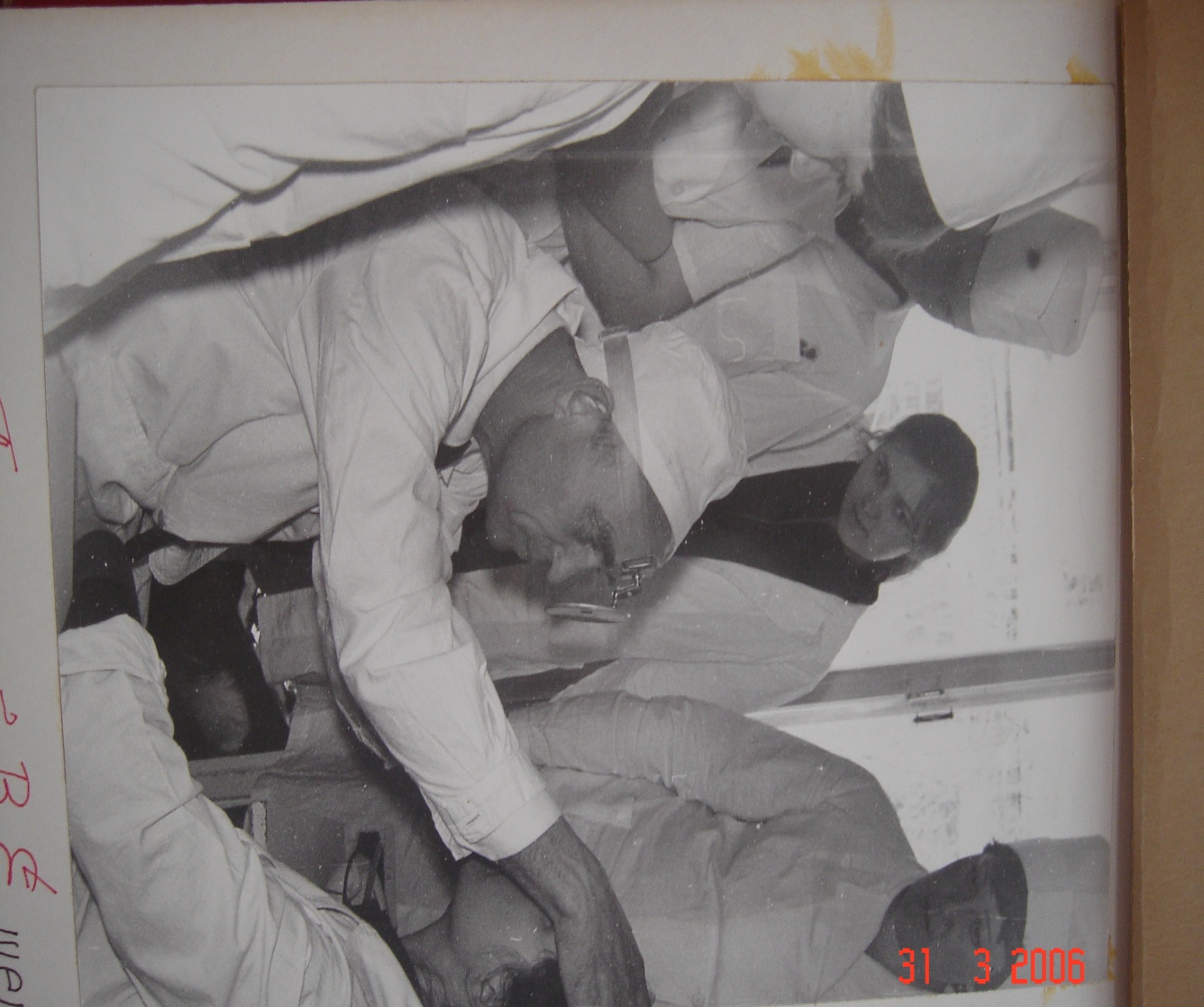 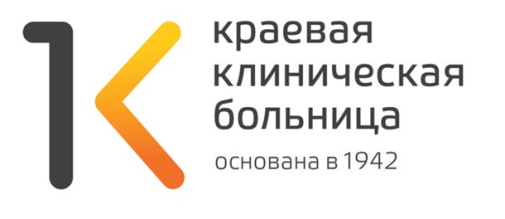 В.Е. Парилов передает бразды правления отделением М.Г. Огурень.
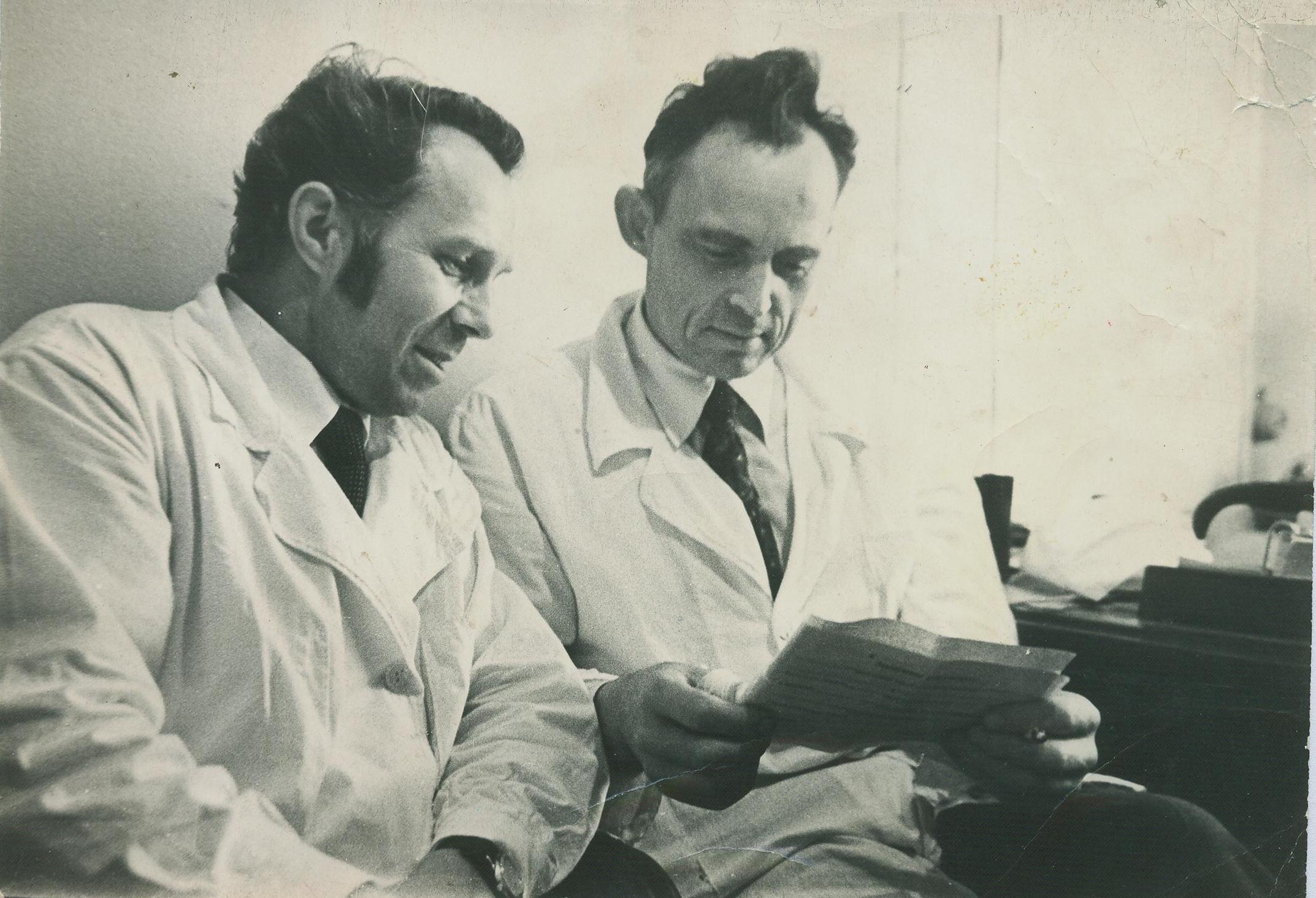 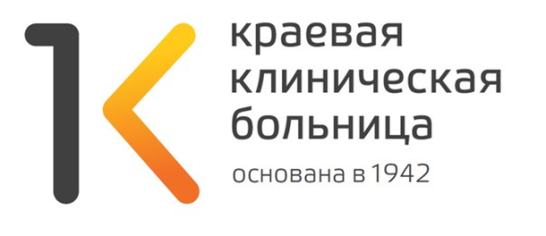 Михаил Георгиевич Огурень
Годы работы 1974- 1999 г.
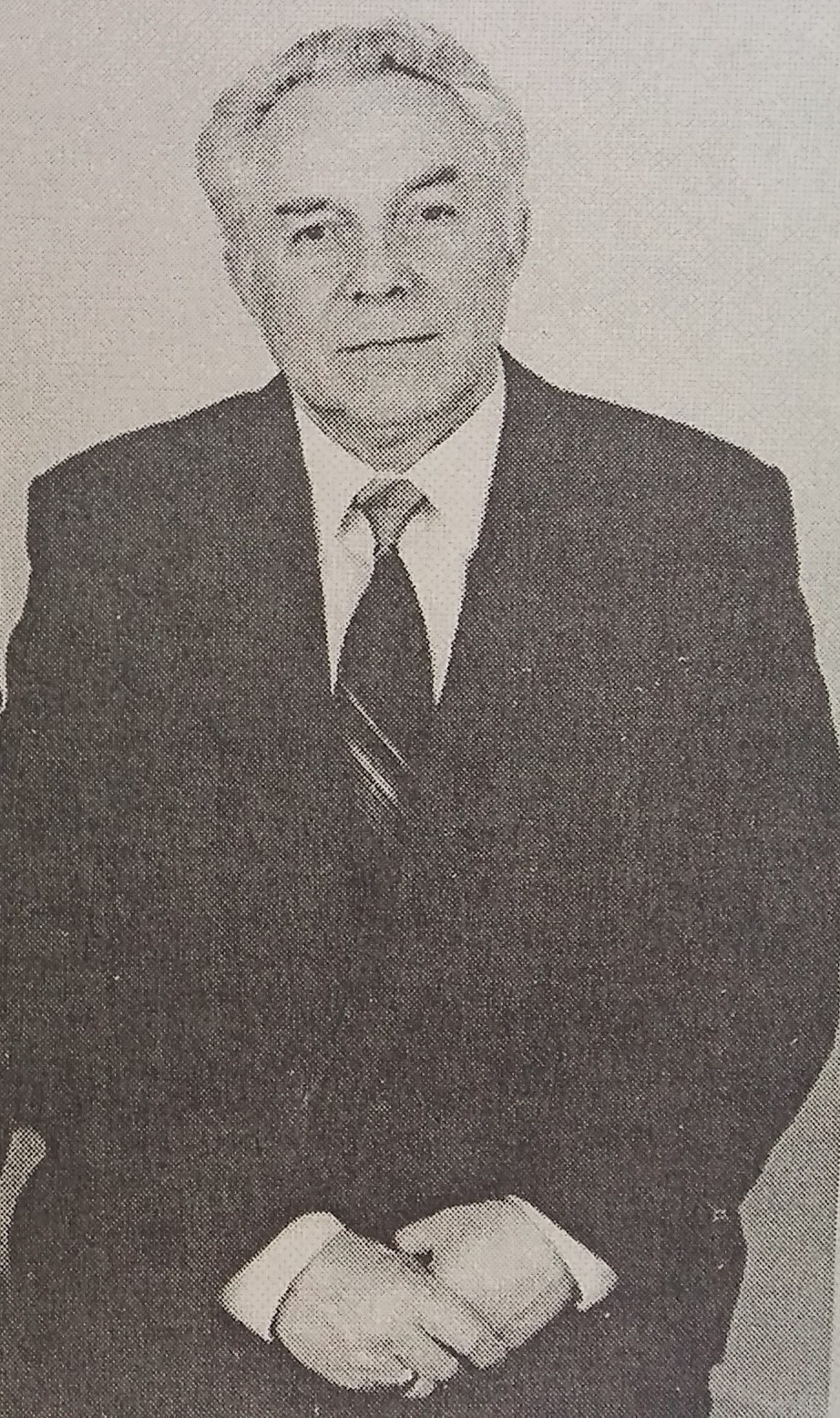 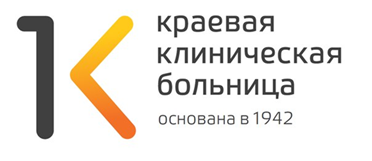 Обход заведующего отделением
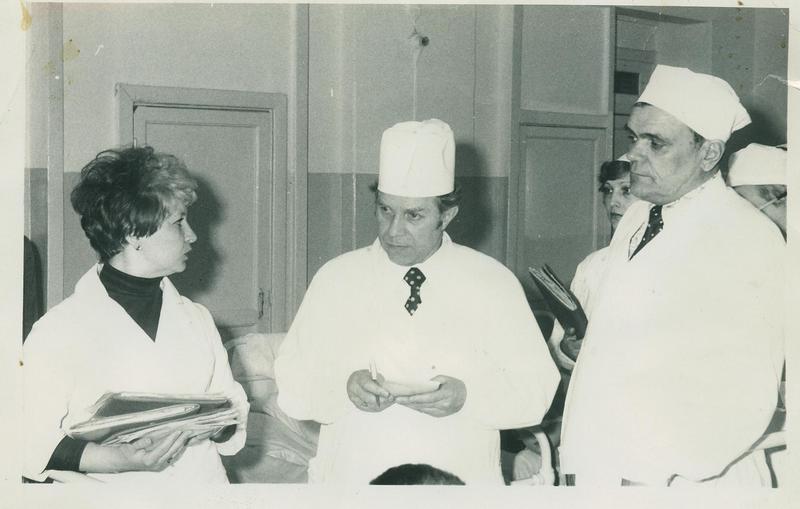 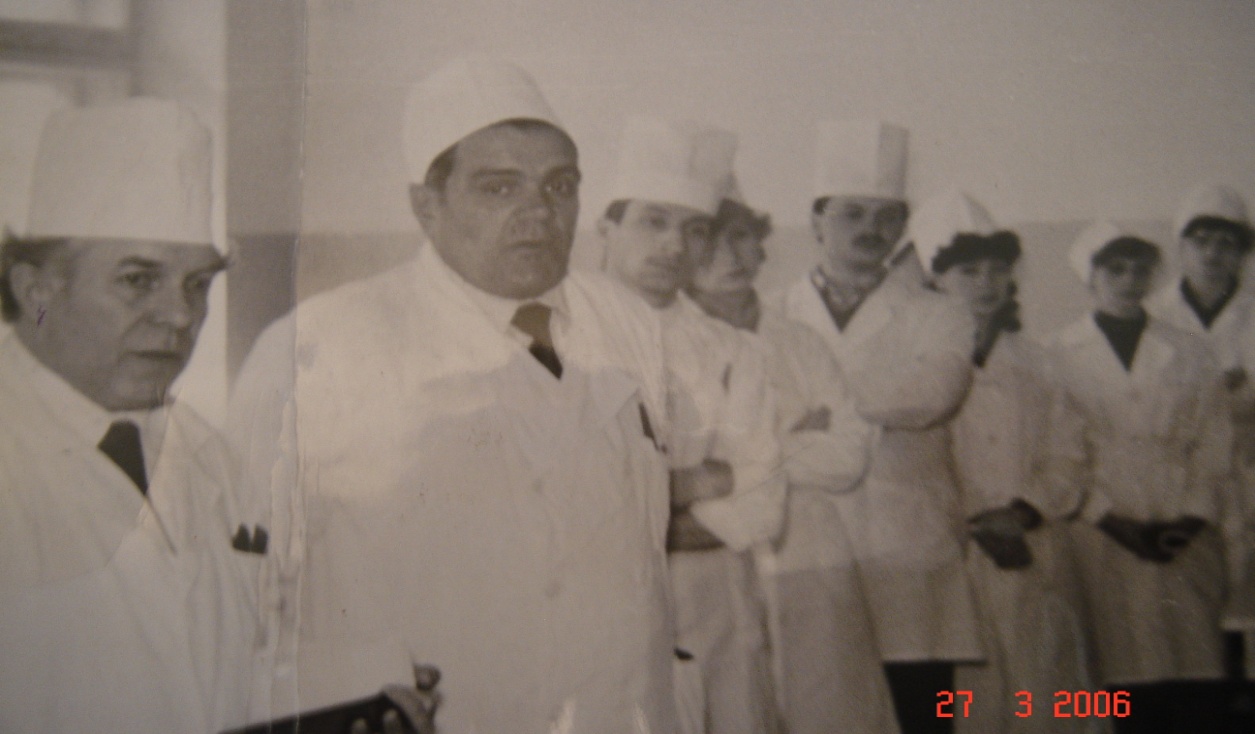 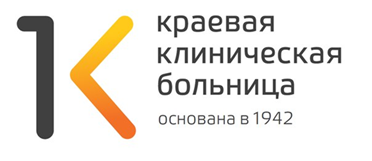 Михаил Георгиевич за работой
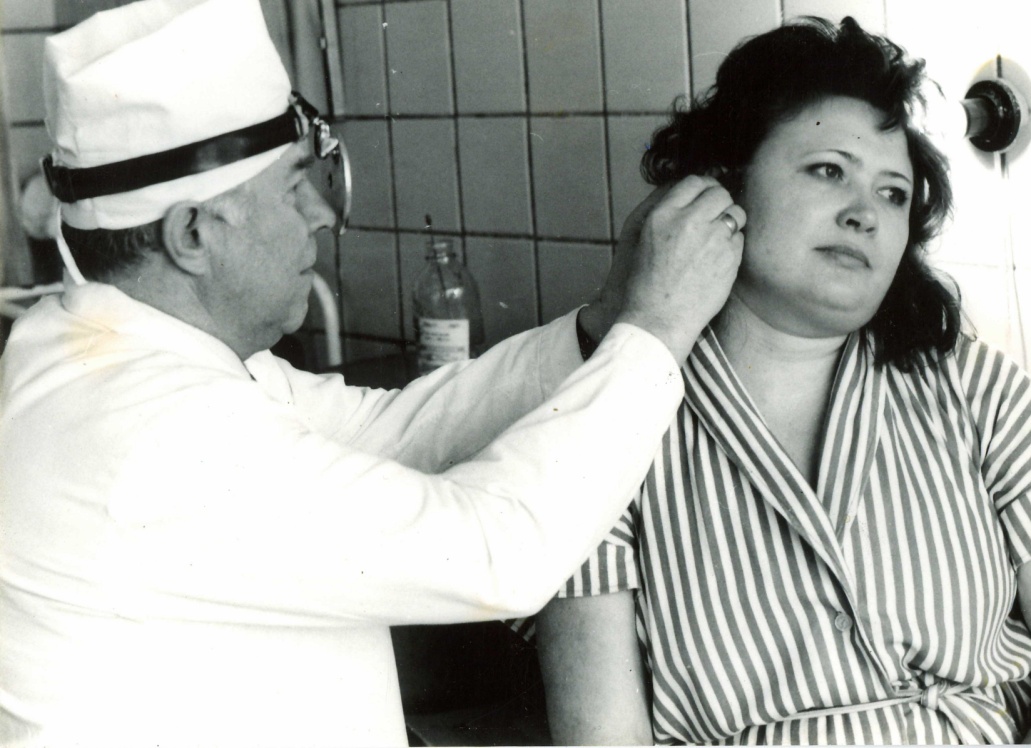 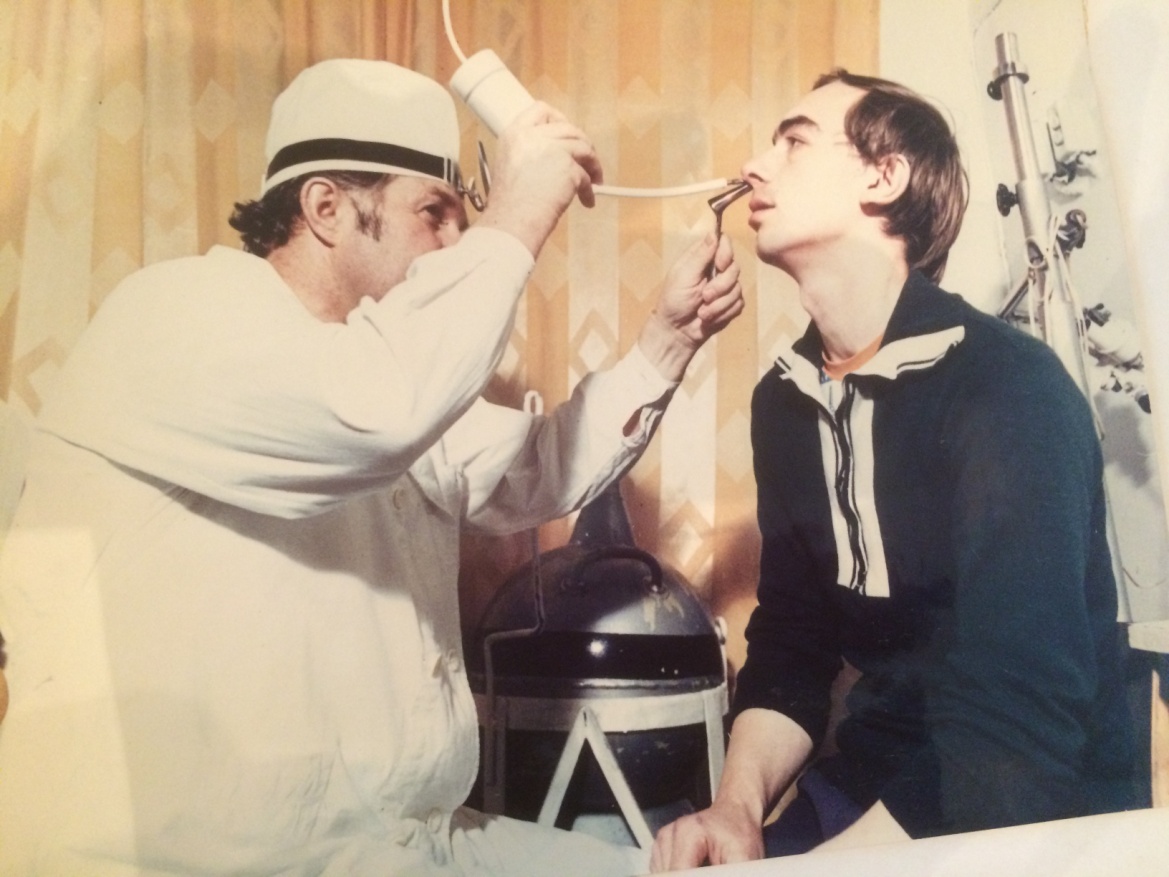 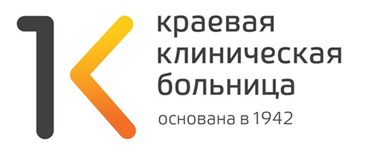 Александр Александрович Кривопалов
 годы работы1999-2012г.
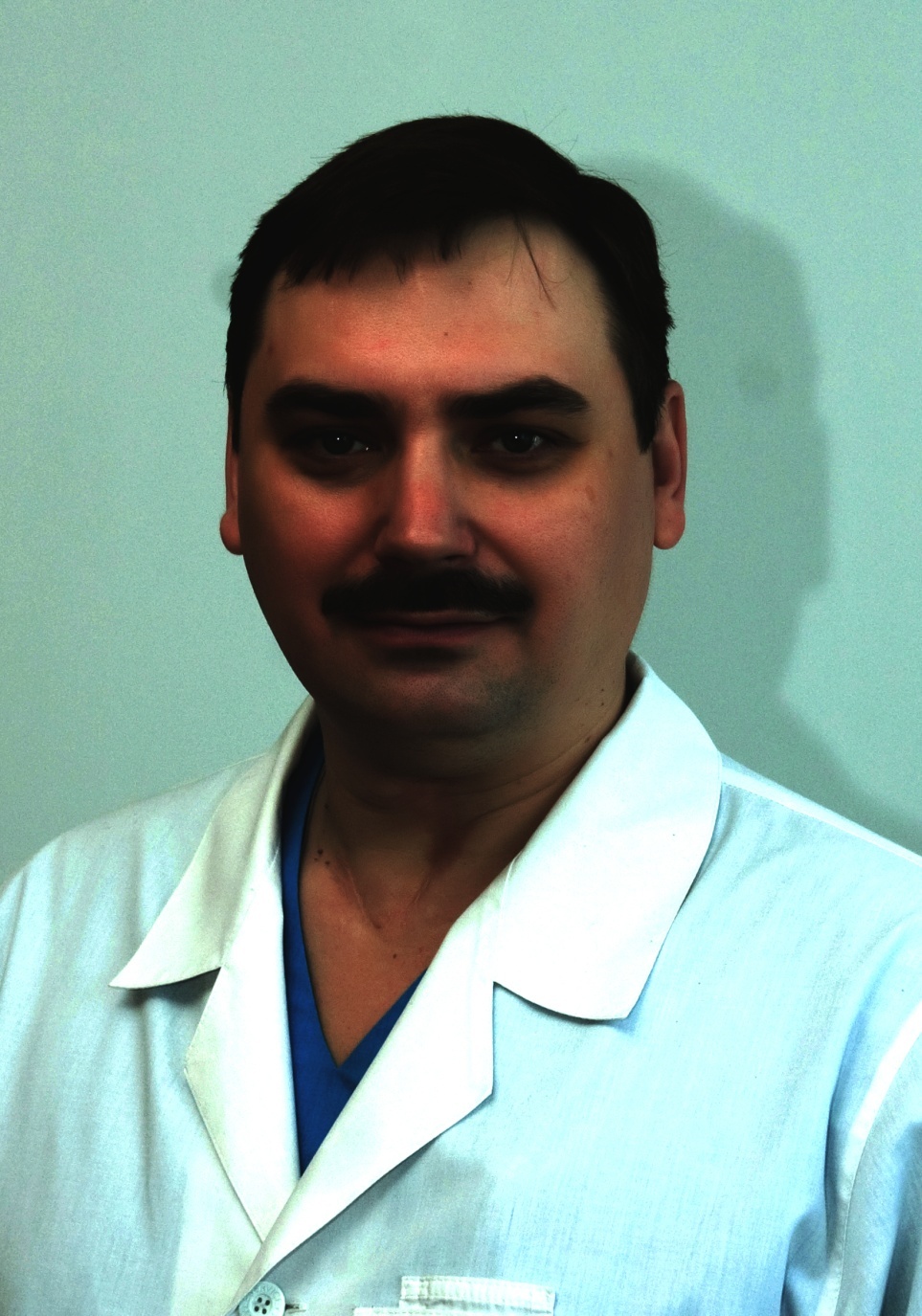 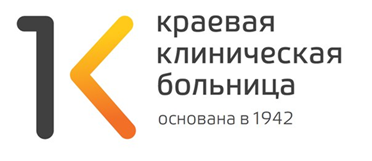 Александра Андреевна Врублевская
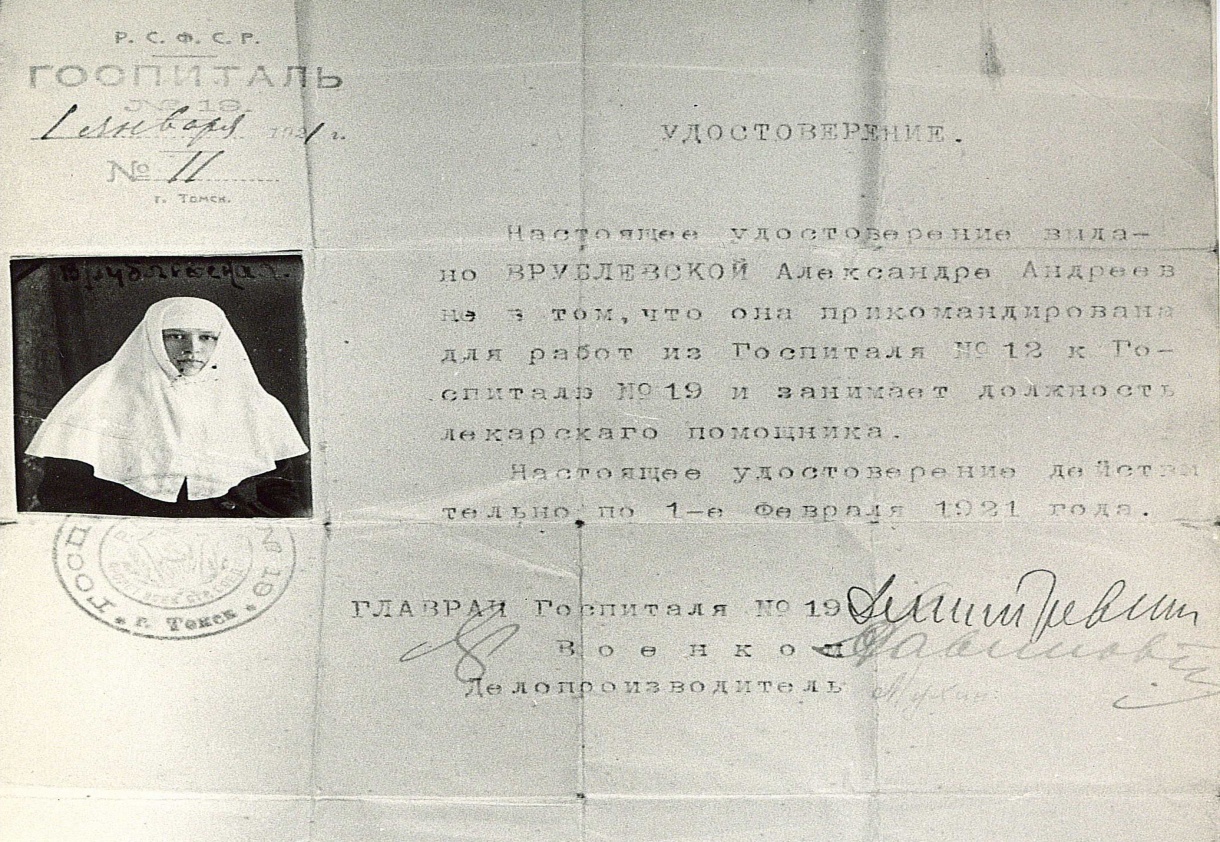 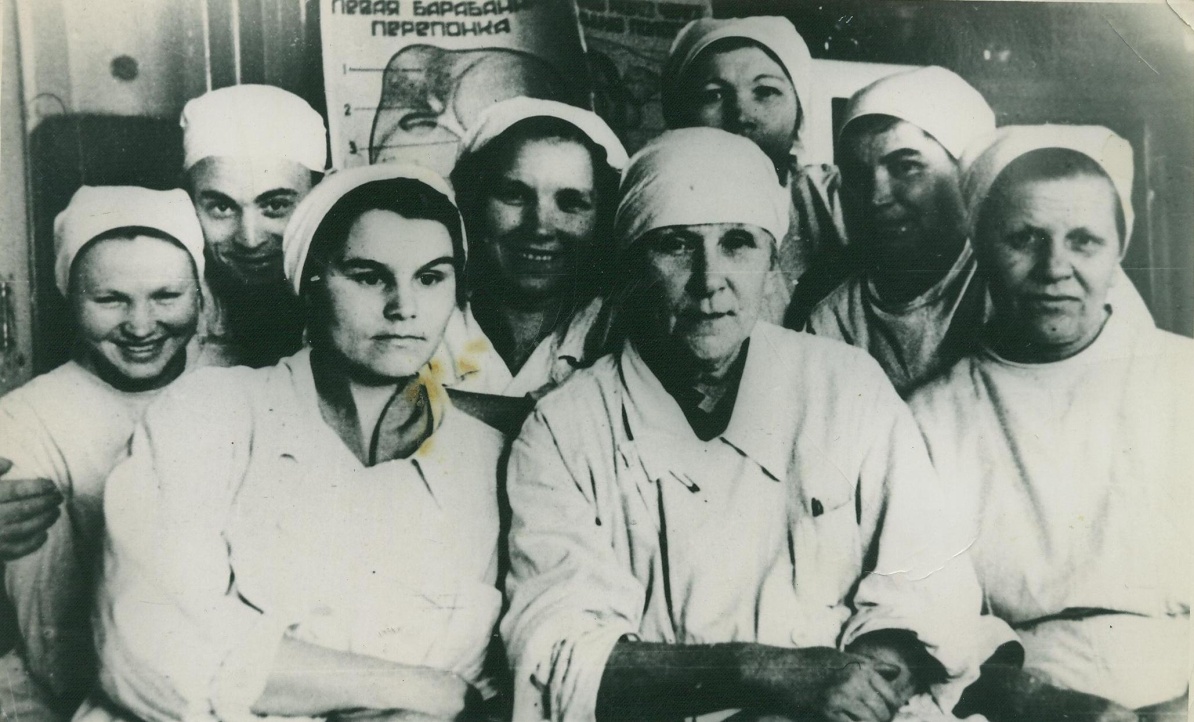 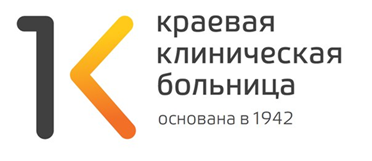 Юрий Власович Павлов
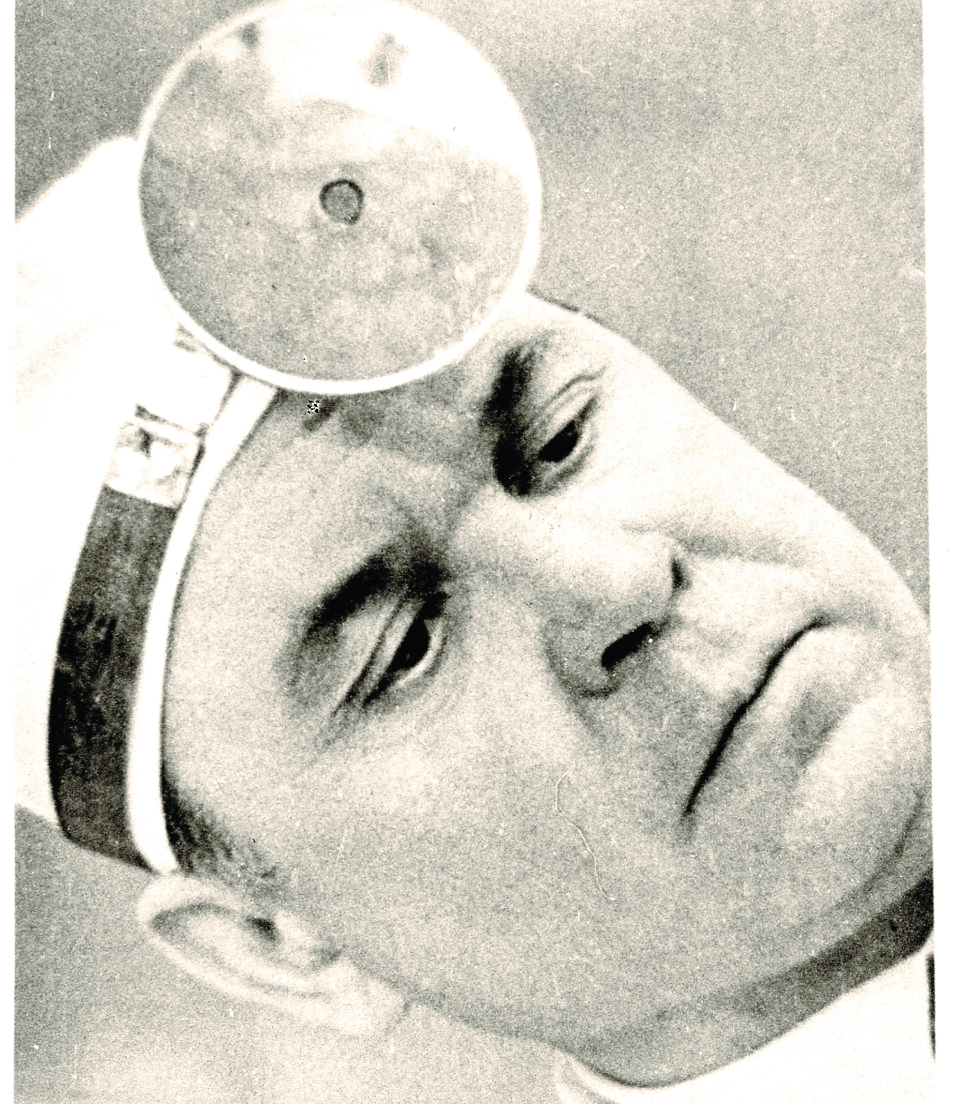 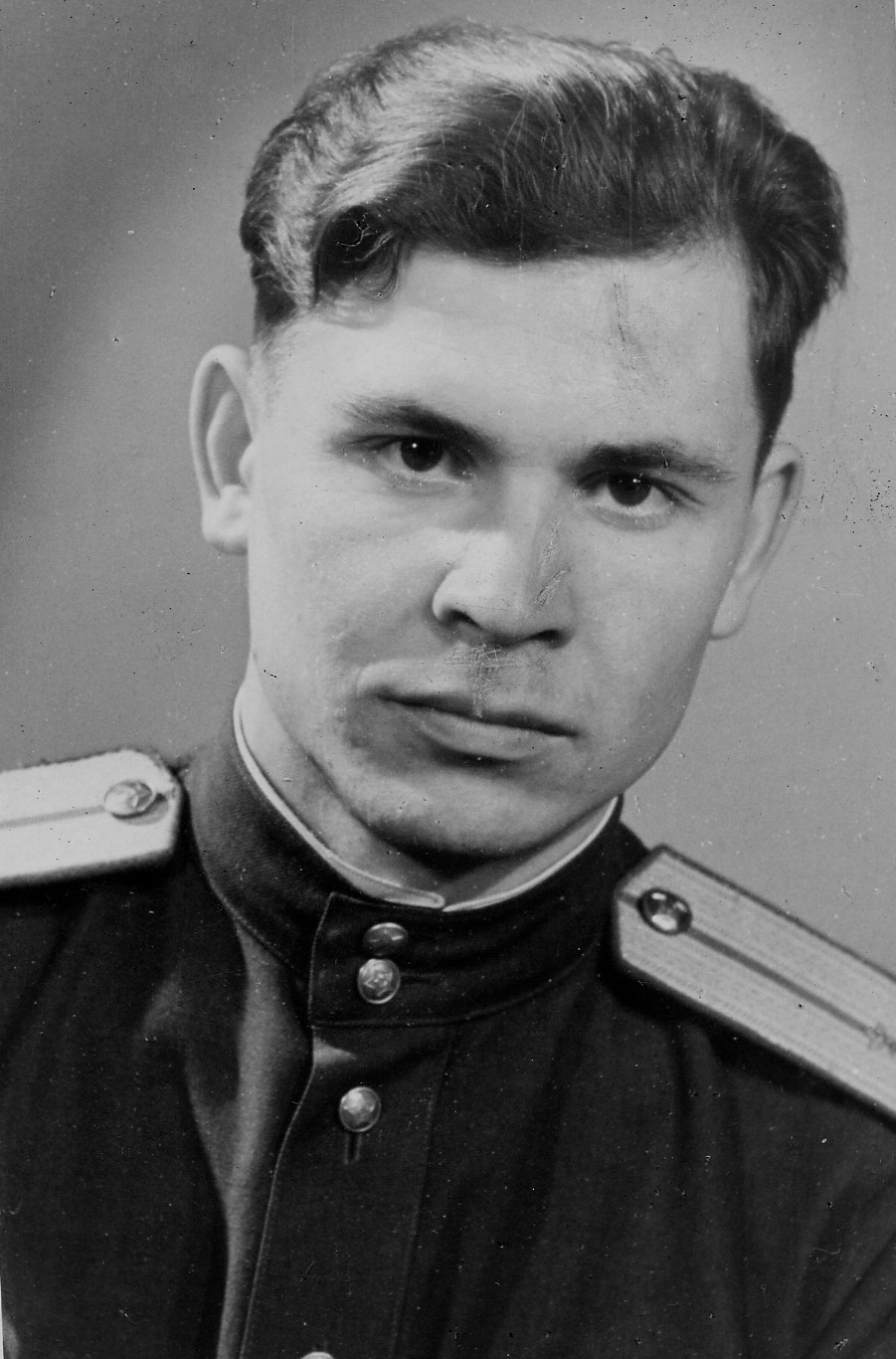 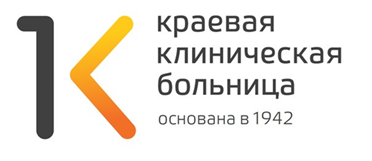 Юрий Власович Павлов
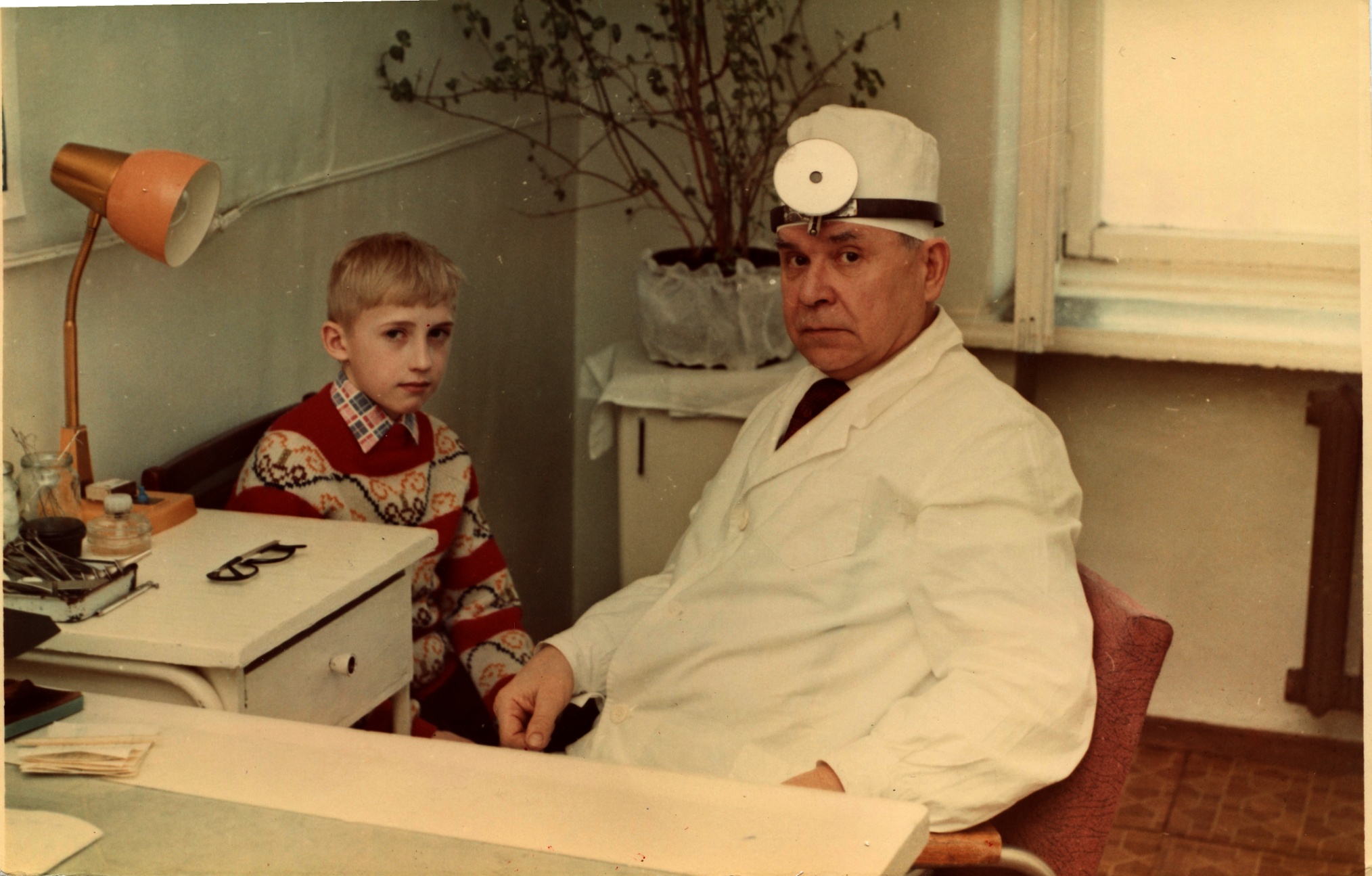 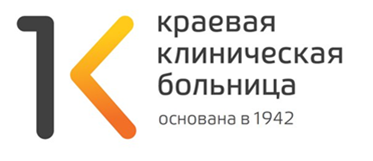 Первый заведующий кафедрой
А.З. Левин (1942-1944 гг.)
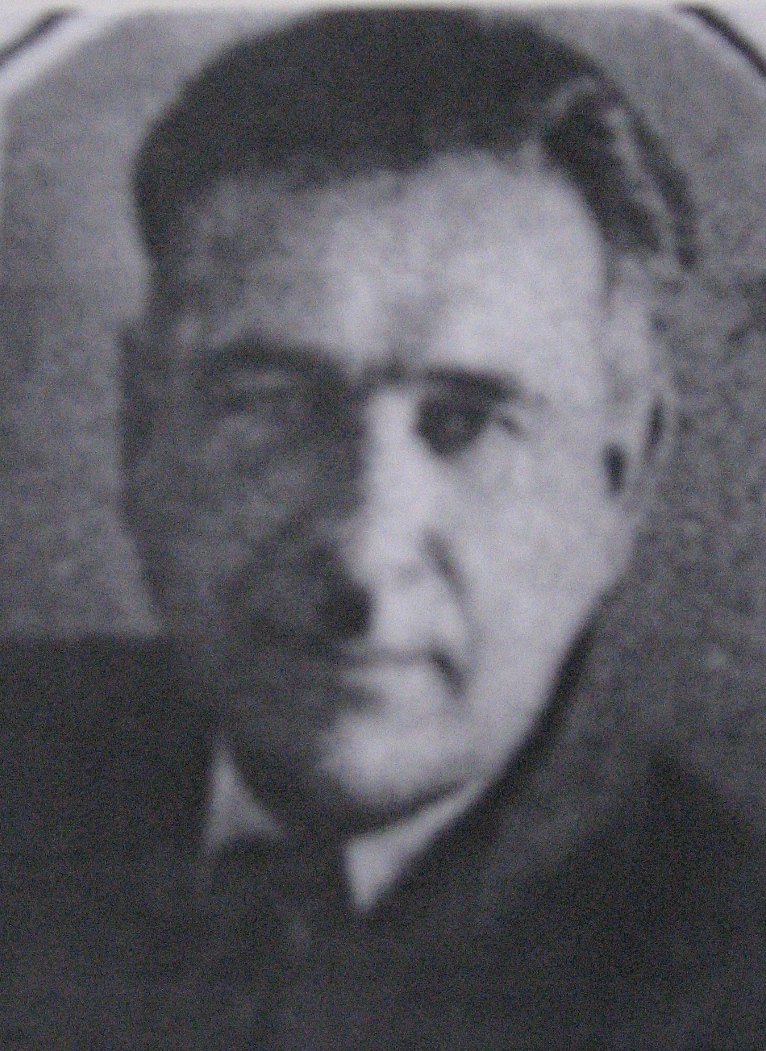 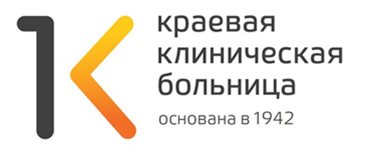 Борис Абрамович Лемберский 
 1944 -1946 гг.
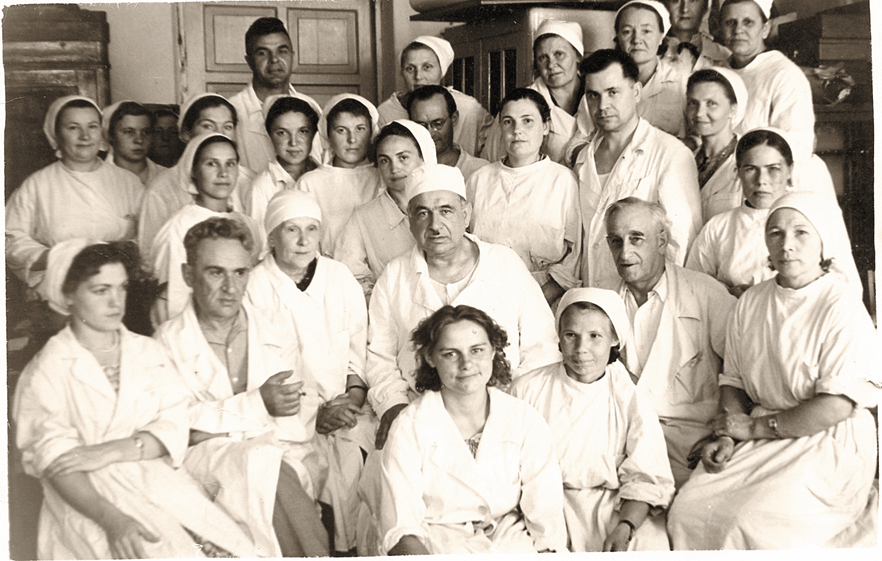 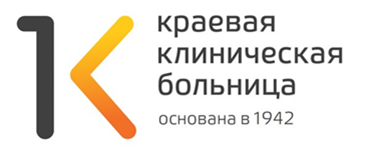 Ефим Григорьевич Михлин
1946-1968 гг.
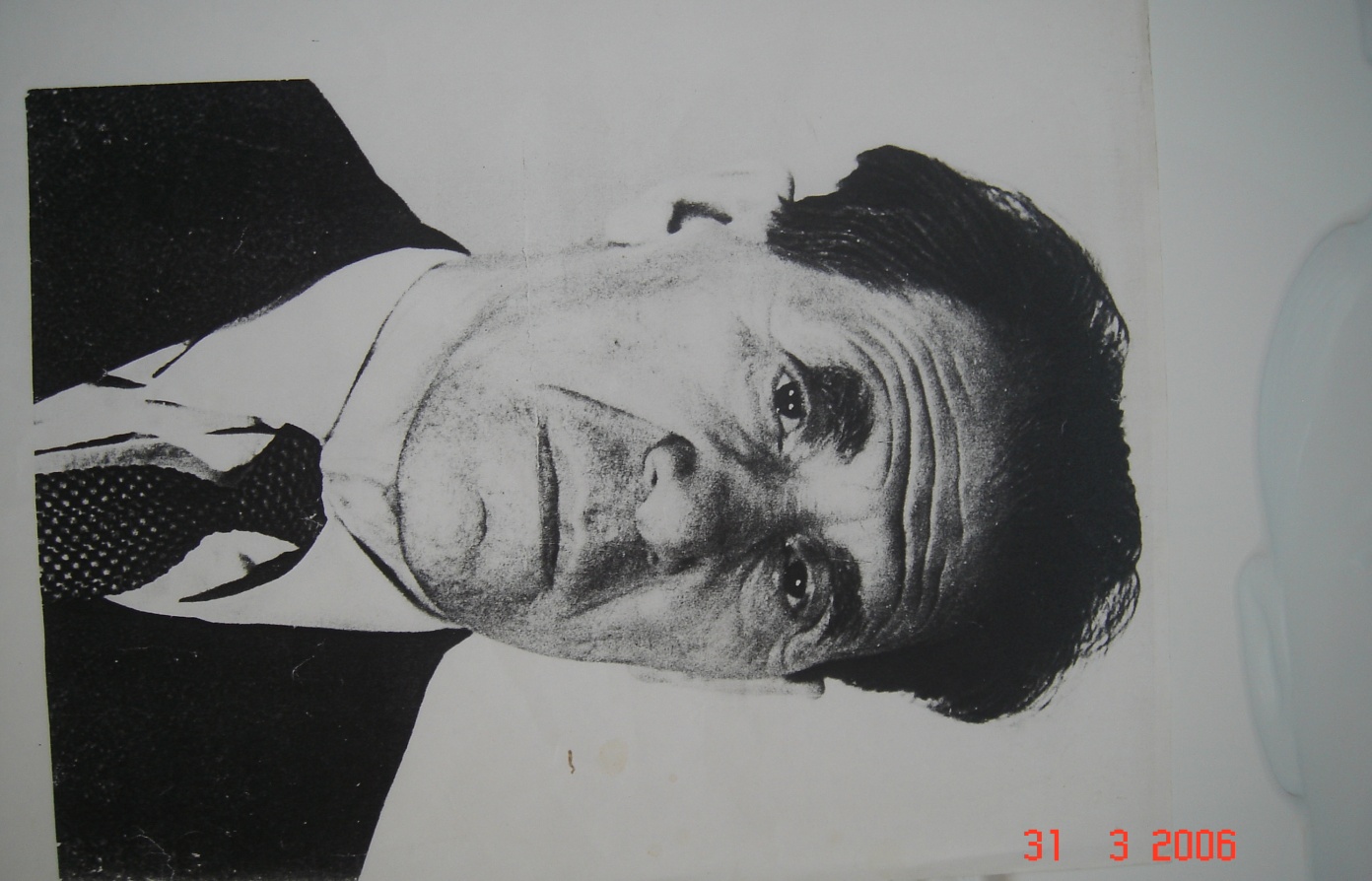 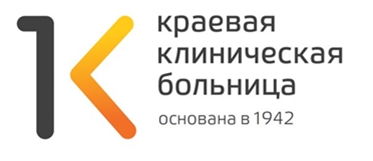 Семен Григорьевич Айзенберг
(июнь 1968-декабрь 1968 гг.)
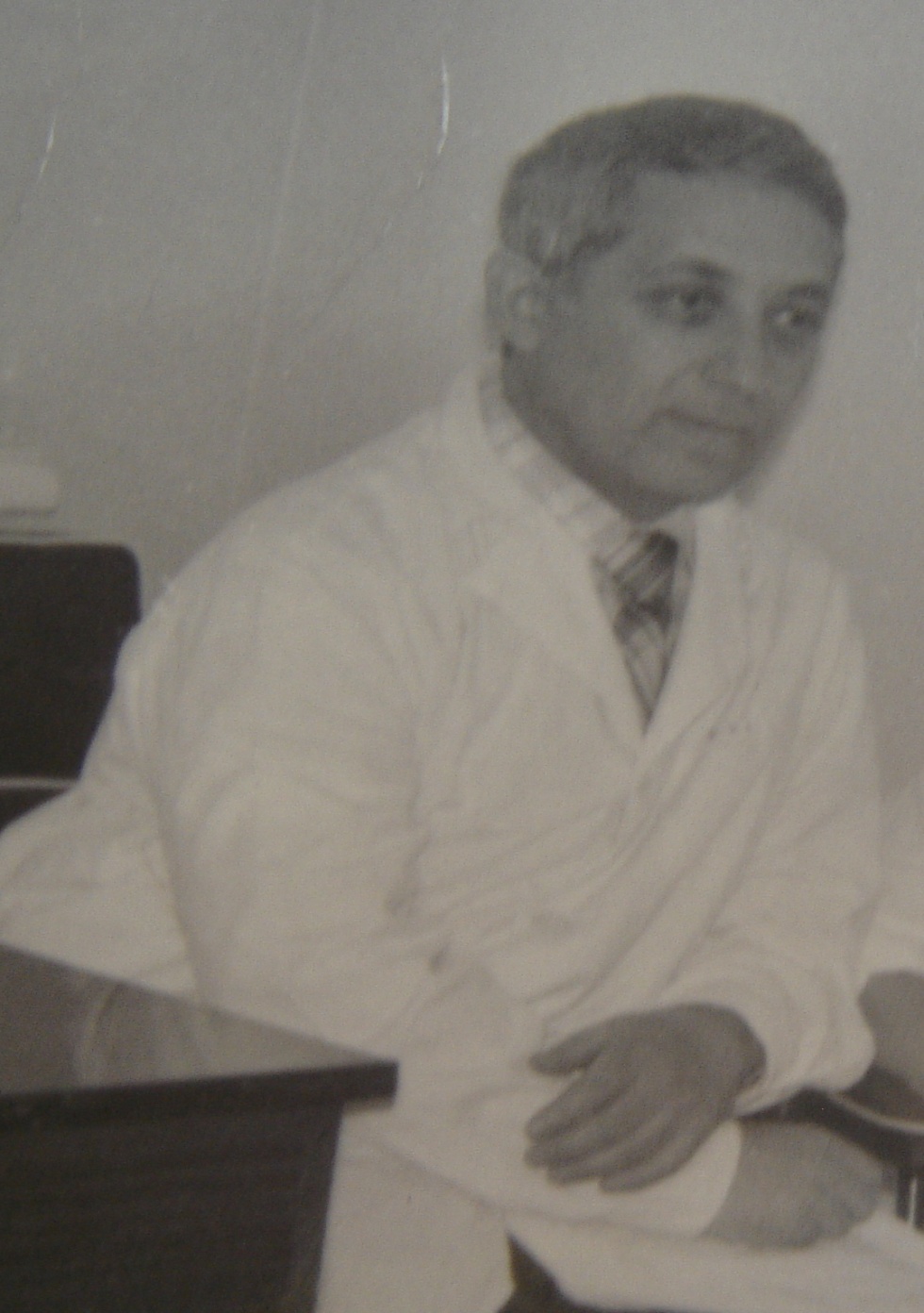 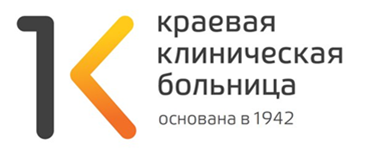 Борис Исаакович Псахис
(1969 -1990 гг.)
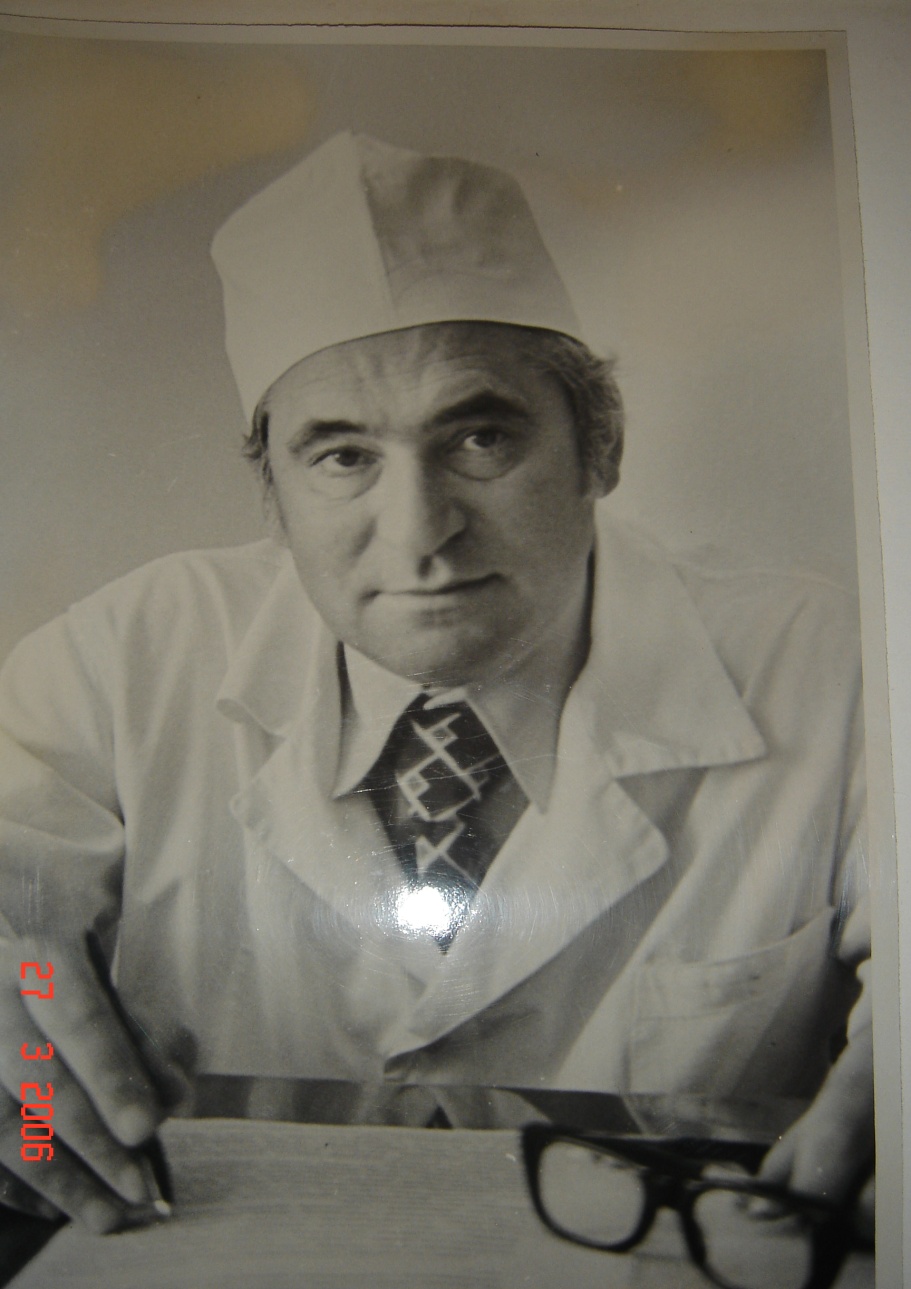 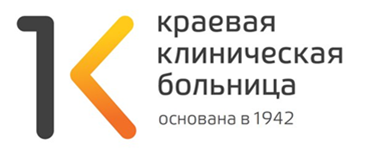 Борис Иосифович Хромечек
(1990 -1991 гг.)
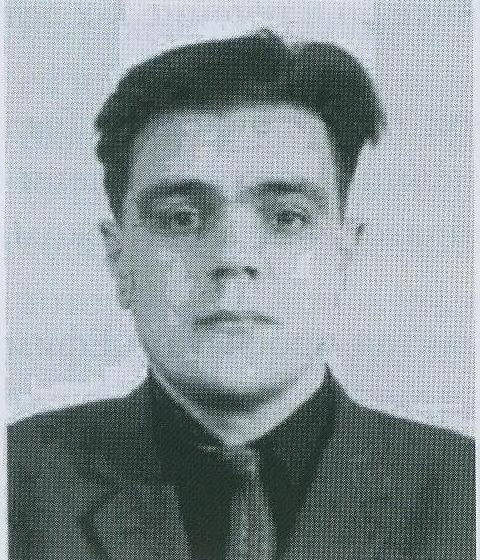 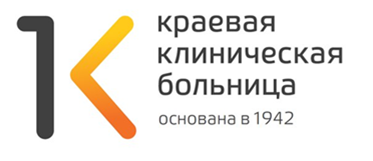 Геннадий Иванович Буренков
(1991-2007 гг.)
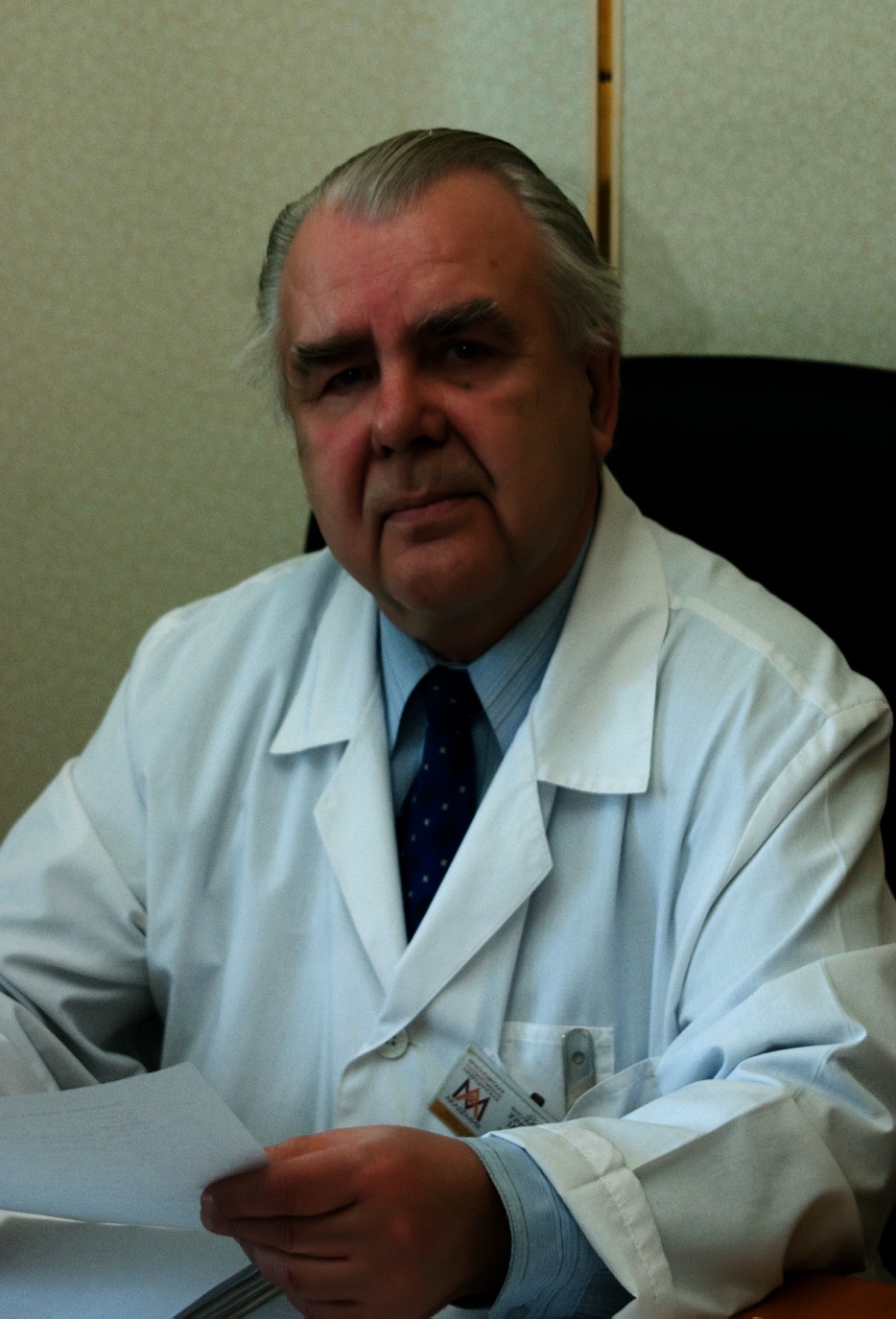 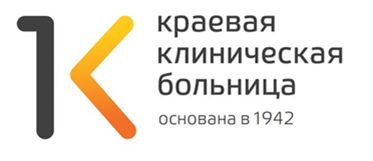 Сергей Геннадьевич Вахрушев 
(2007г.- настоящее время)
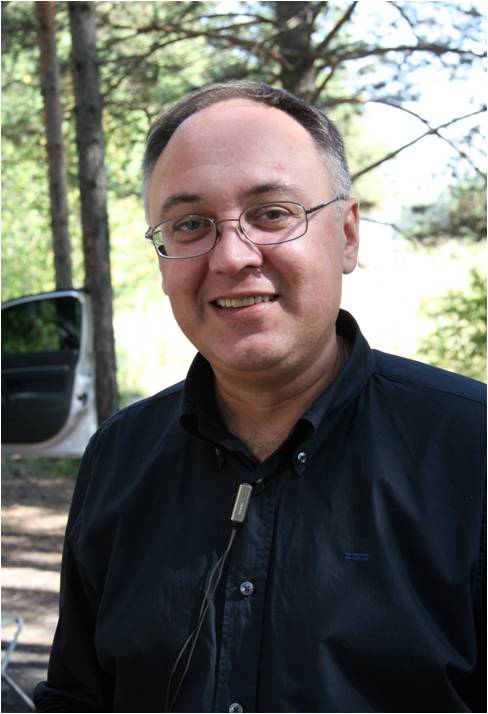 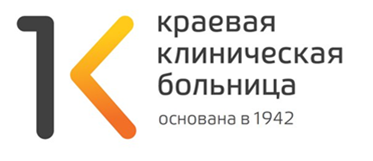 Наш коллектив
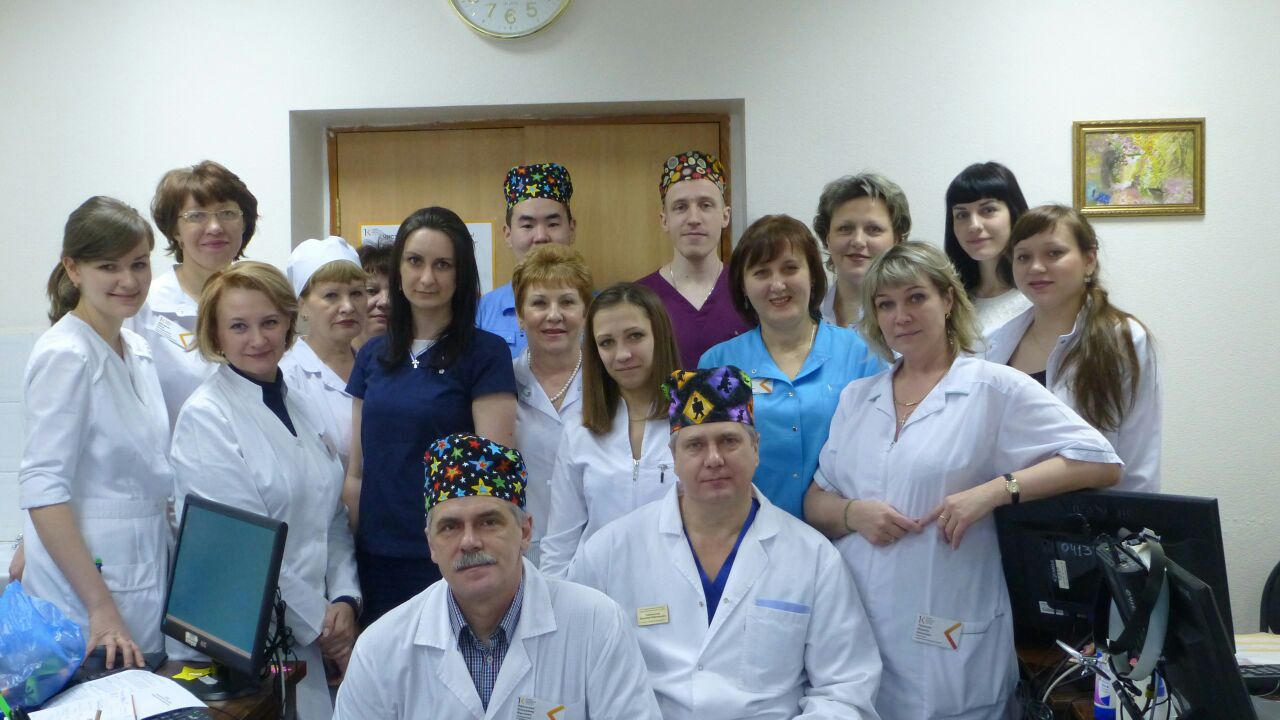 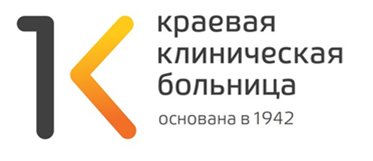 Валерий Николаевич Переверзев
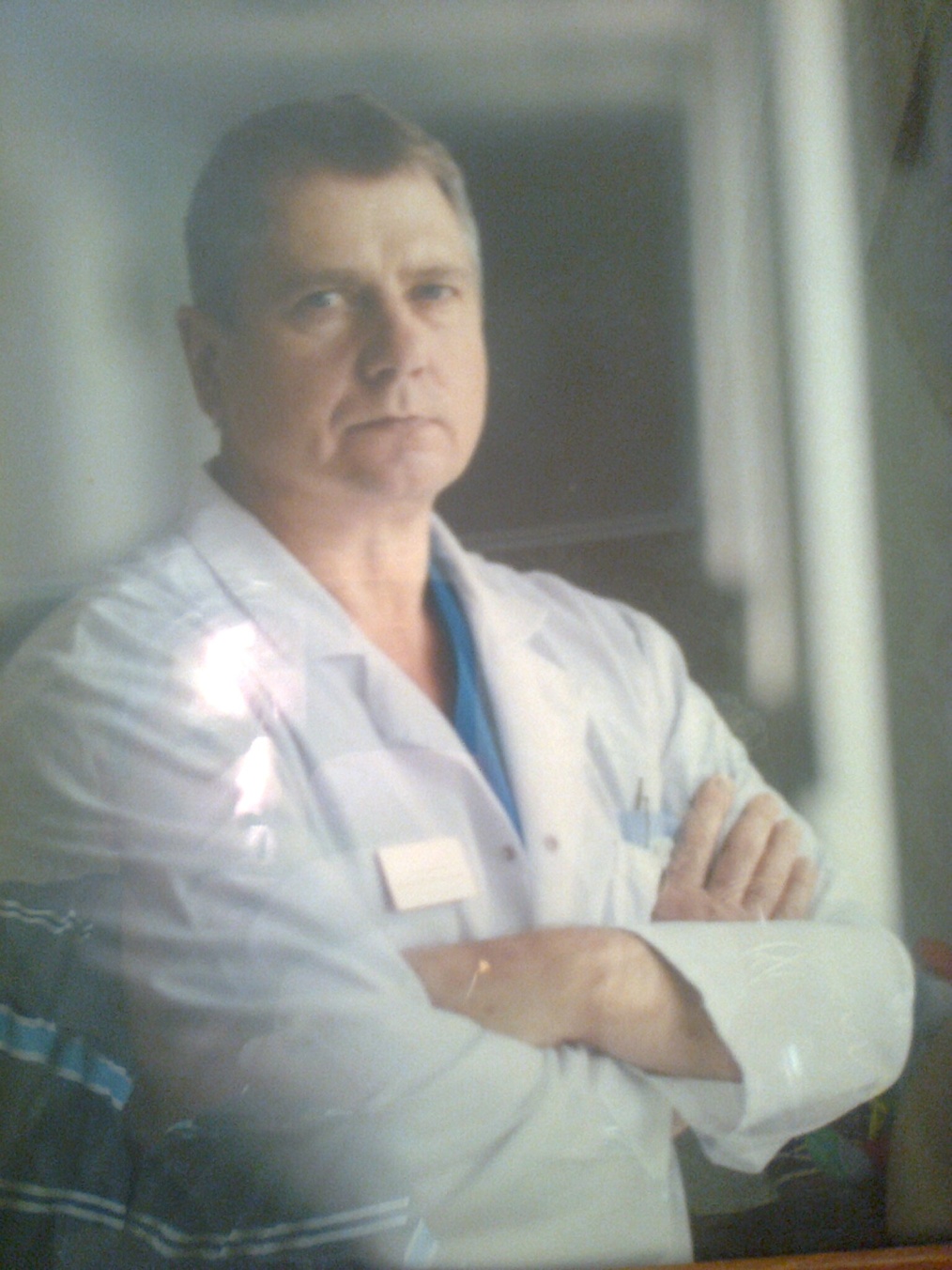 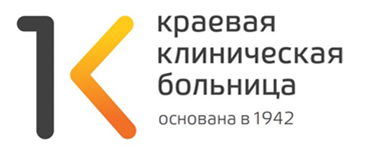 Евгений Олегович Данжуров
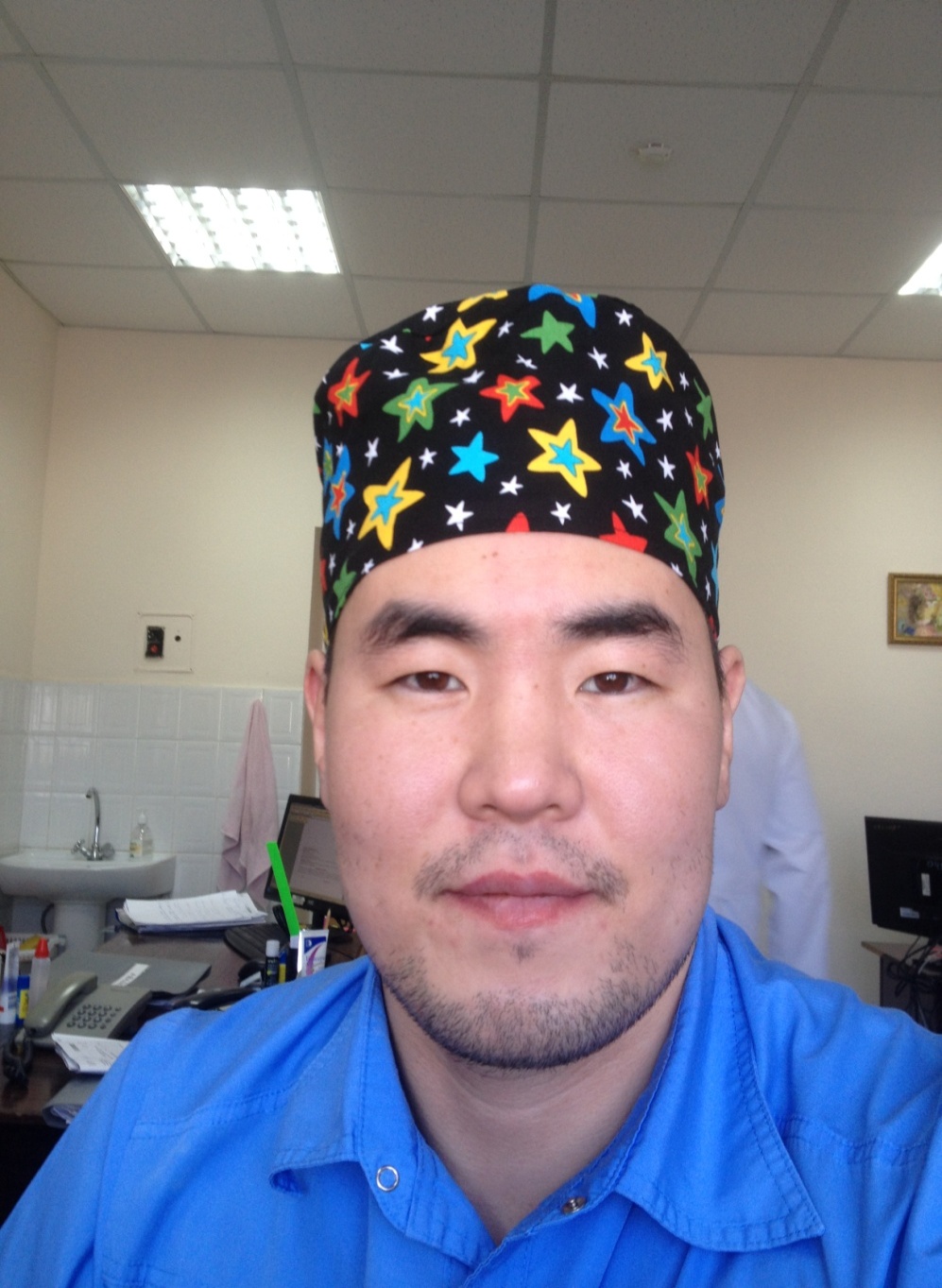 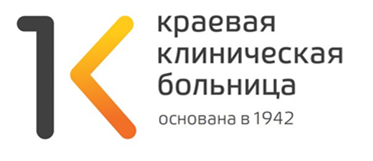 Елена Сергеевна Паринова
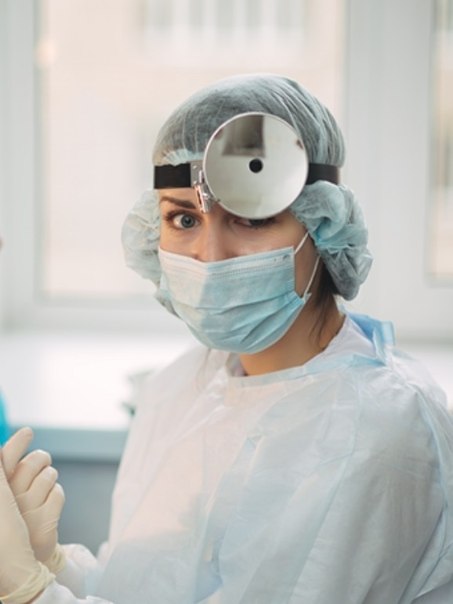 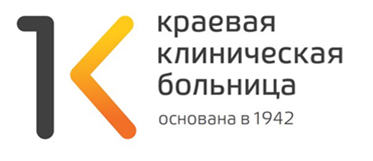 Вероника Владимировна Жуклина
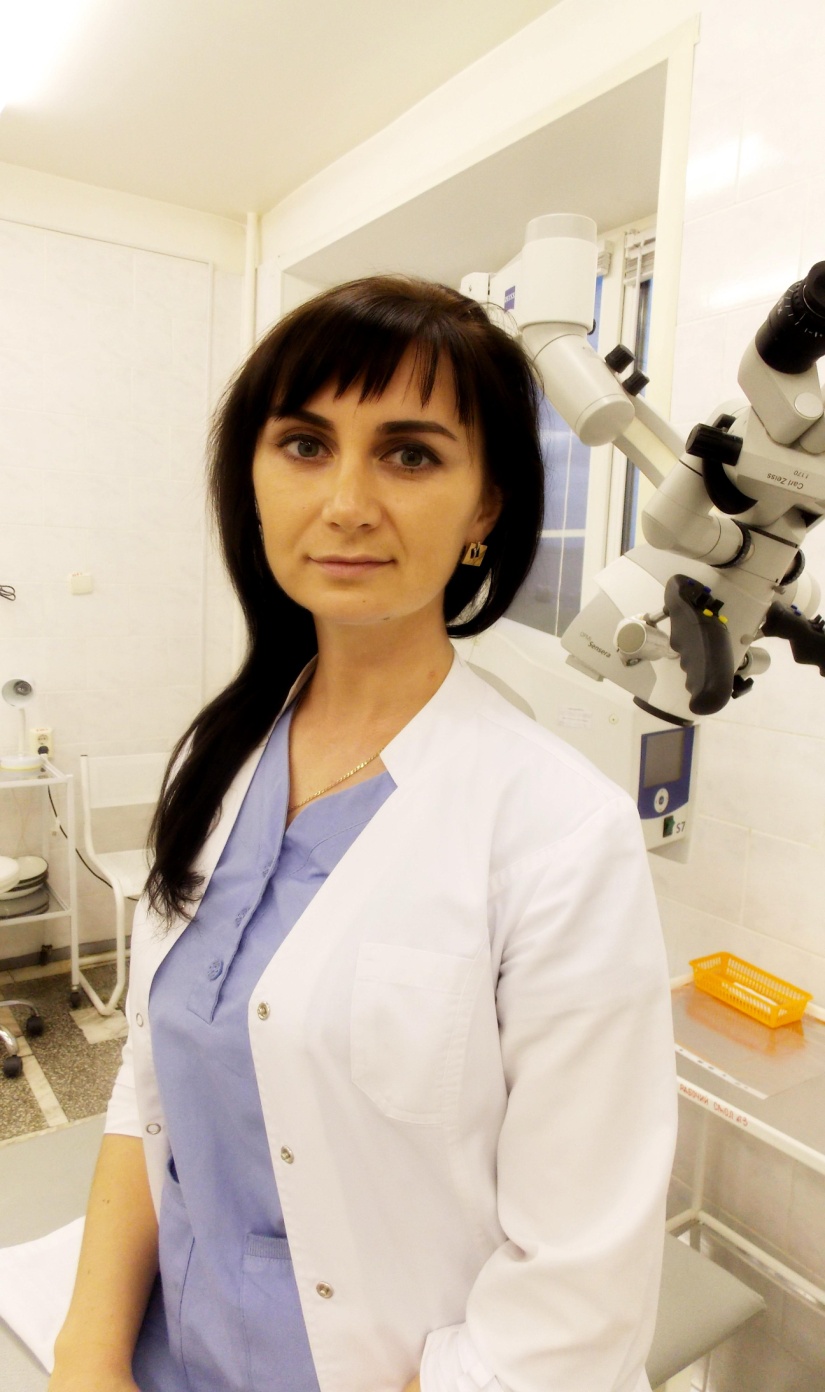 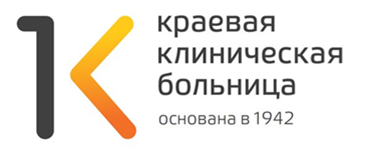 Юлия Игоревна Лавренова
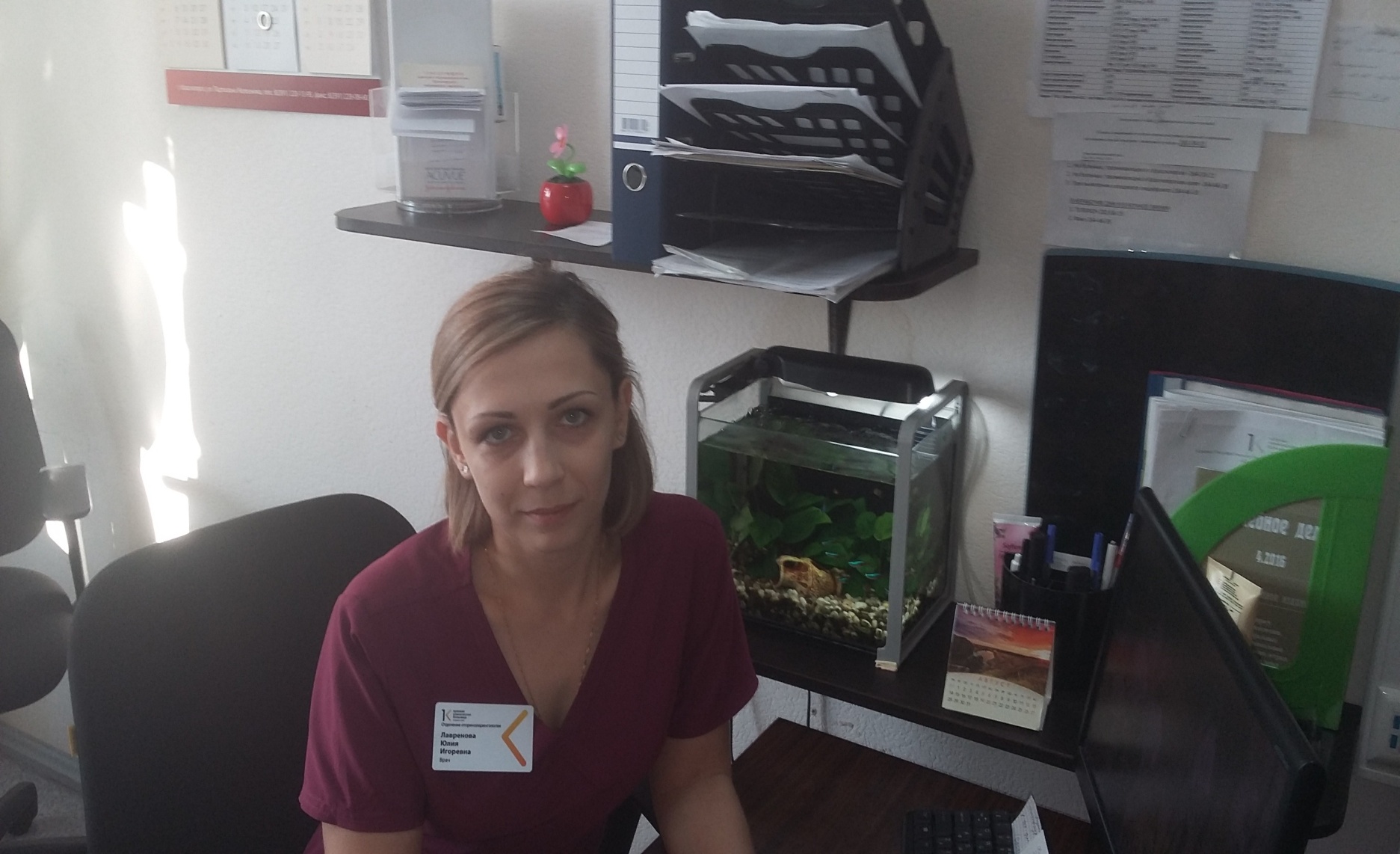 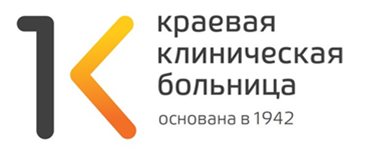 Непрерывное обучение и
 обмен опытом
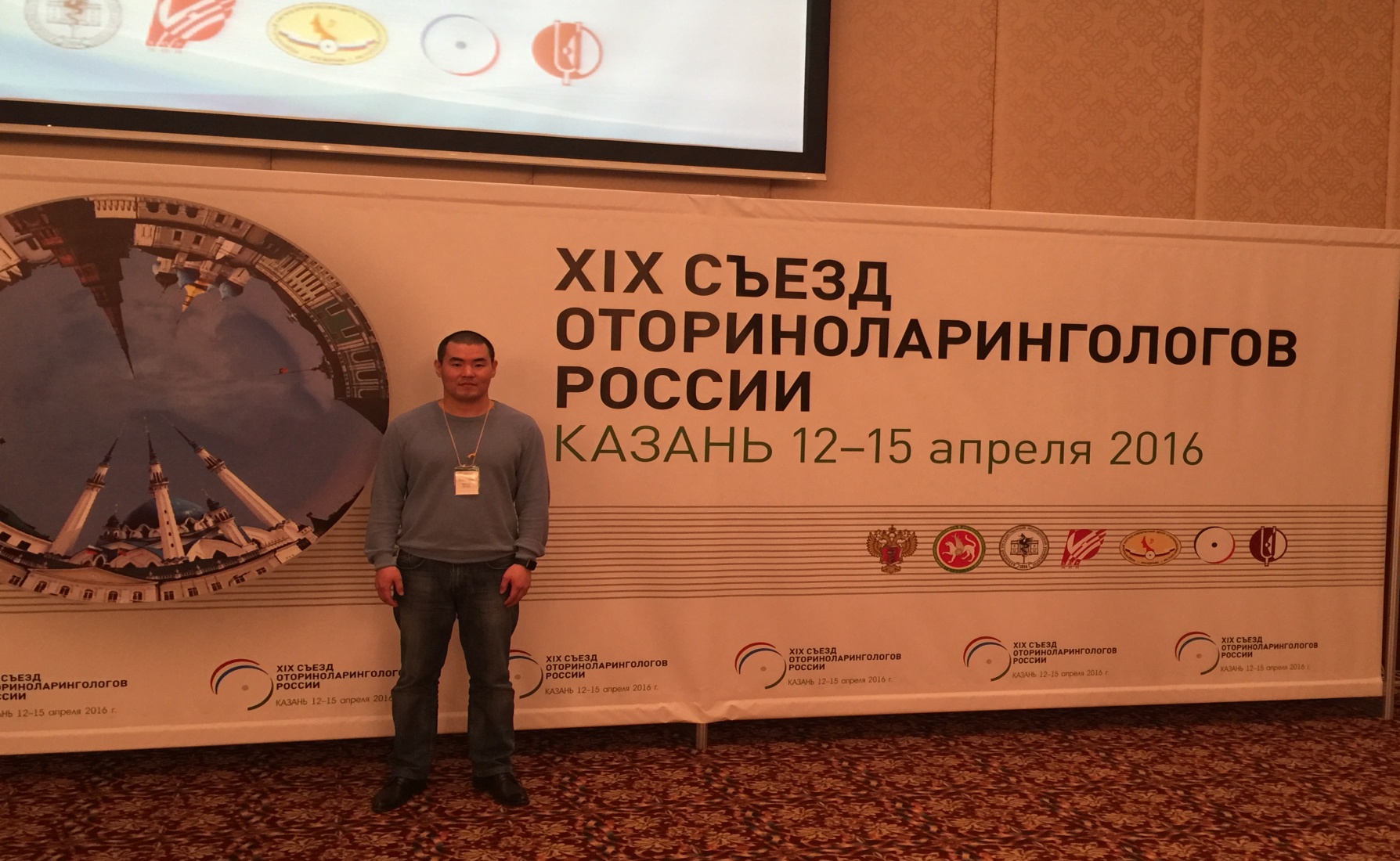 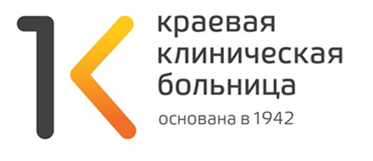 Умеем работать – 
умеем праздновать
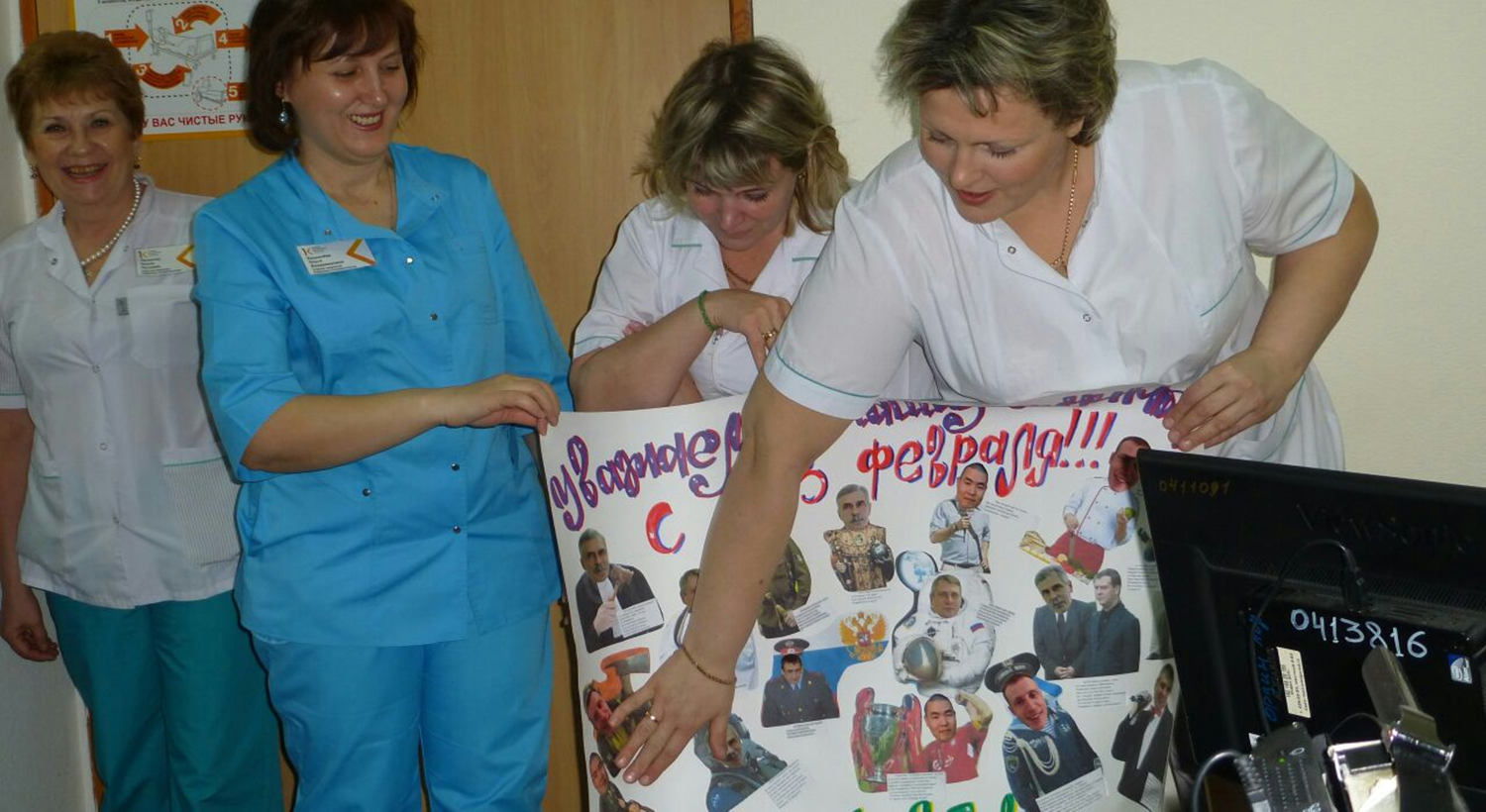 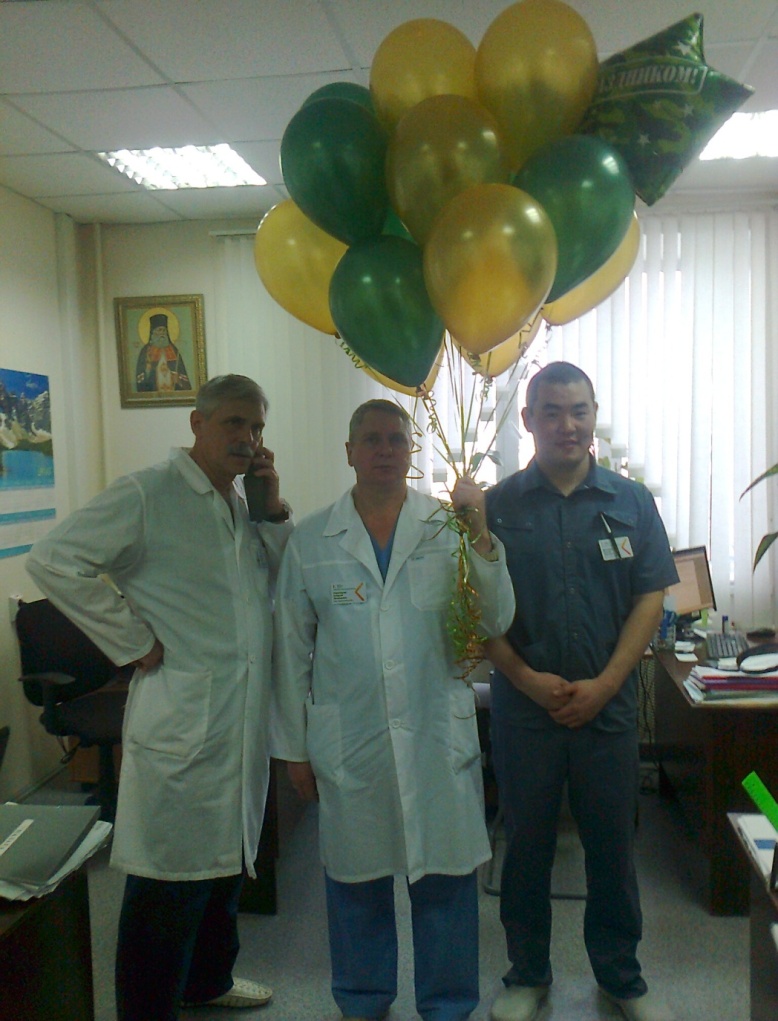 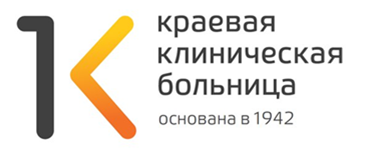 …. И отдыхать
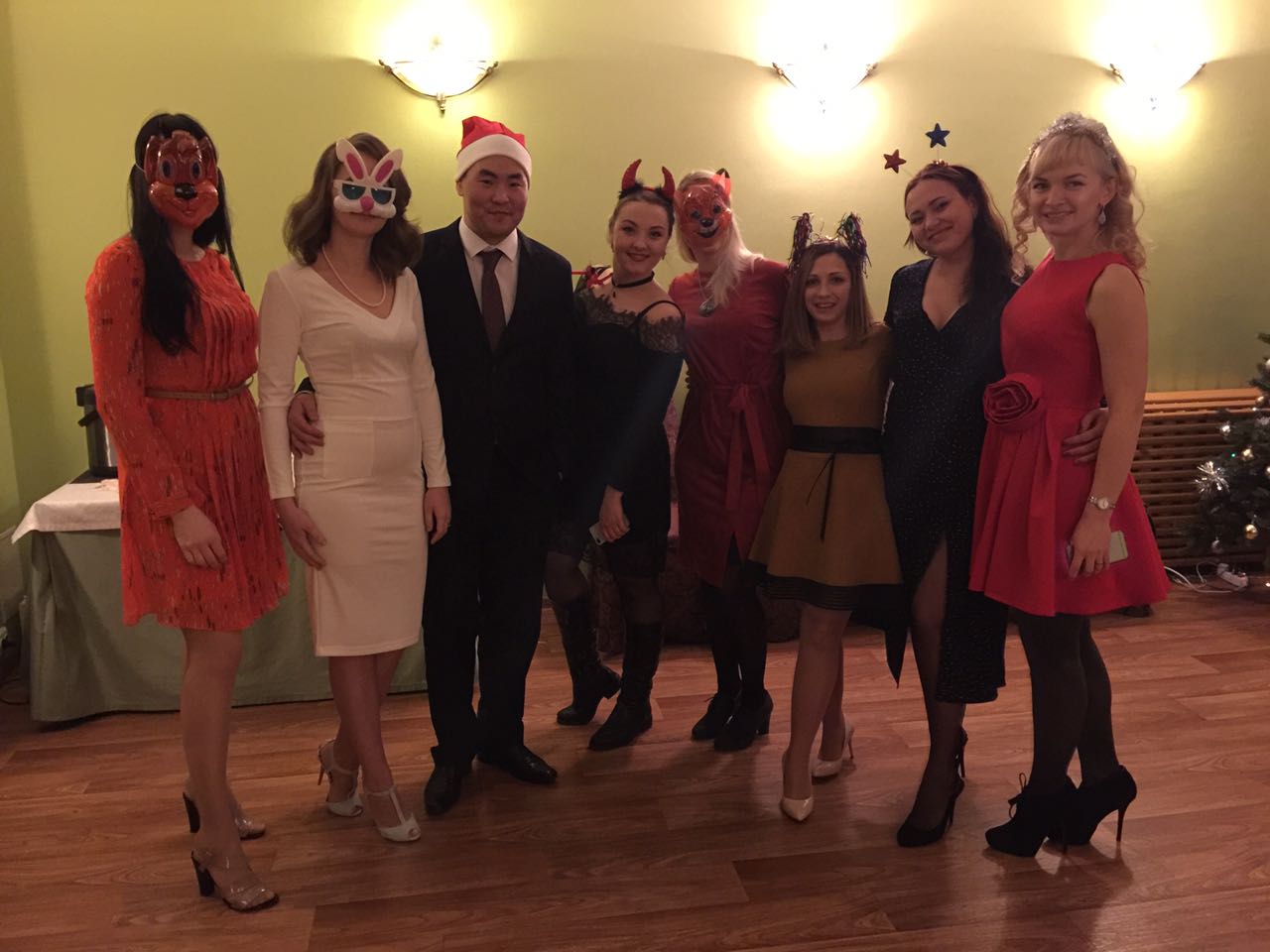 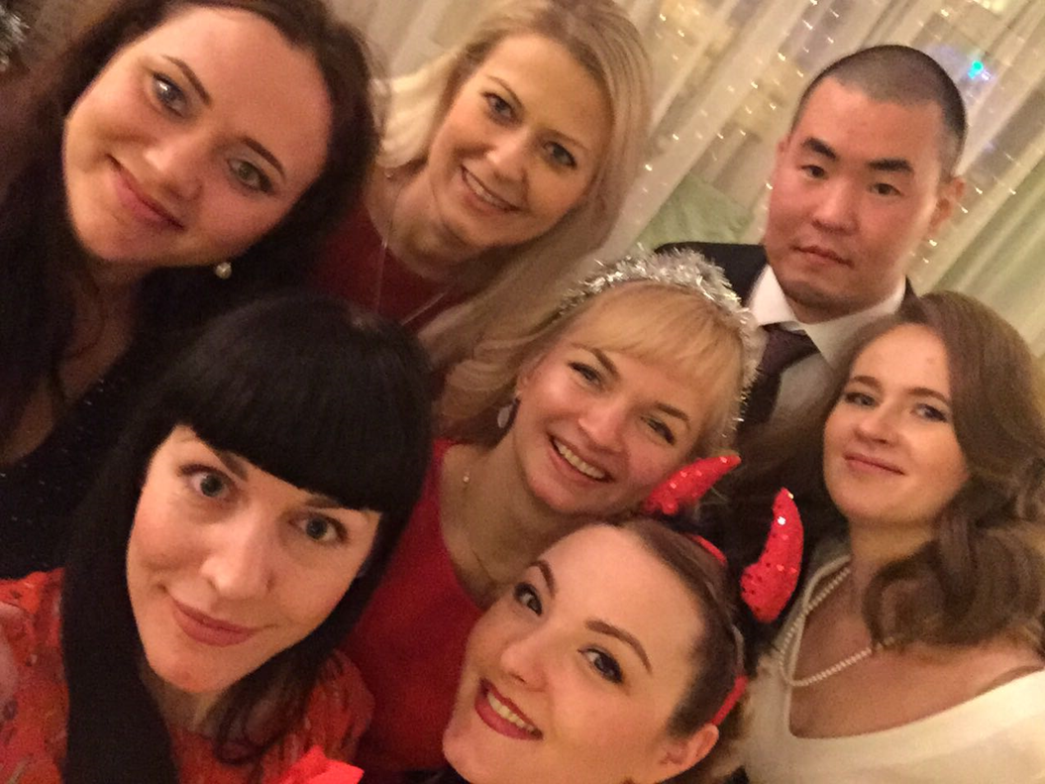 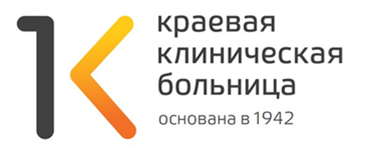 Наши любимые 
медсестры
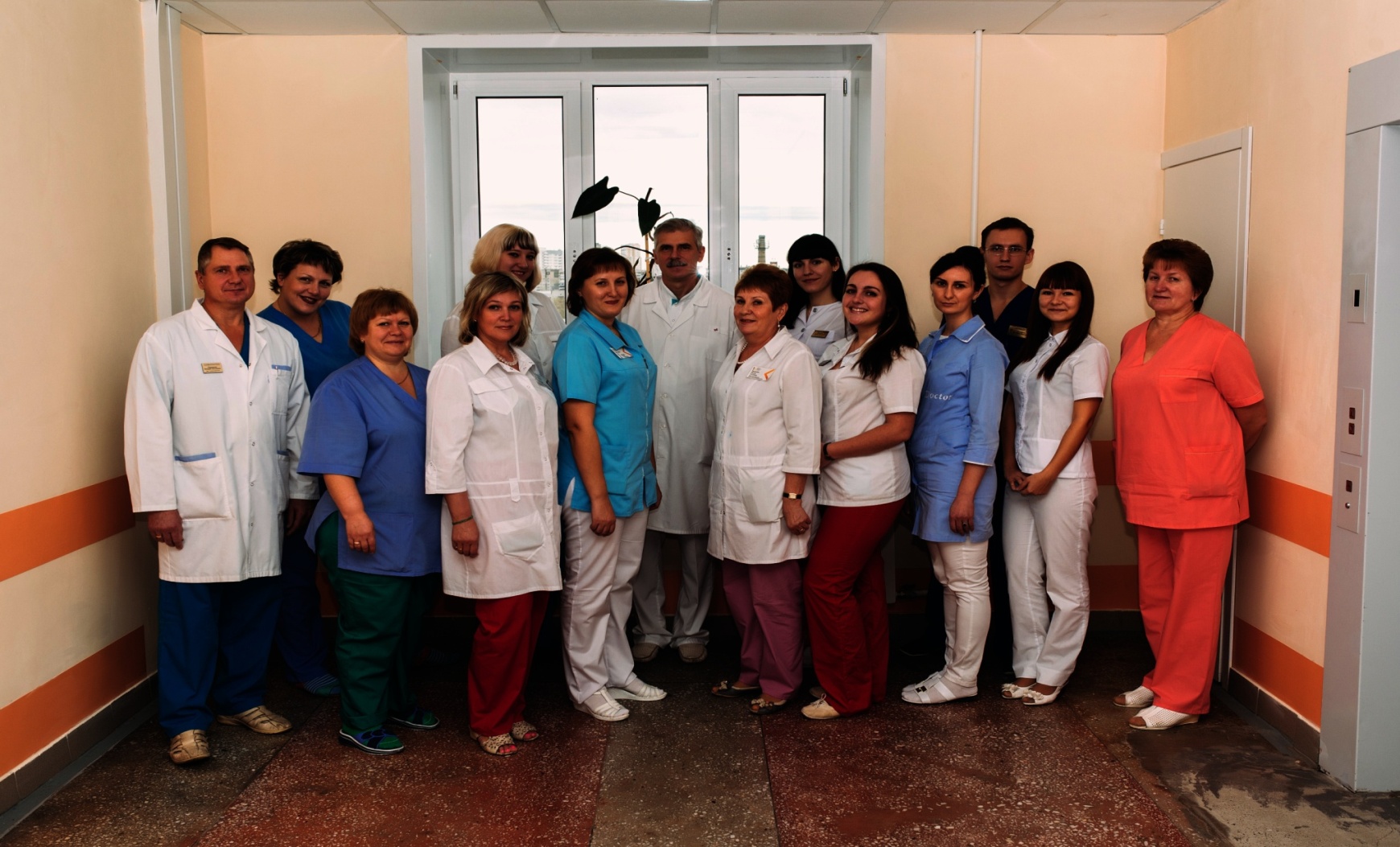 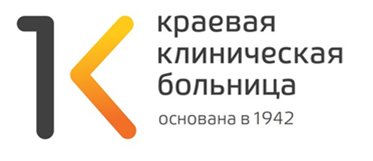 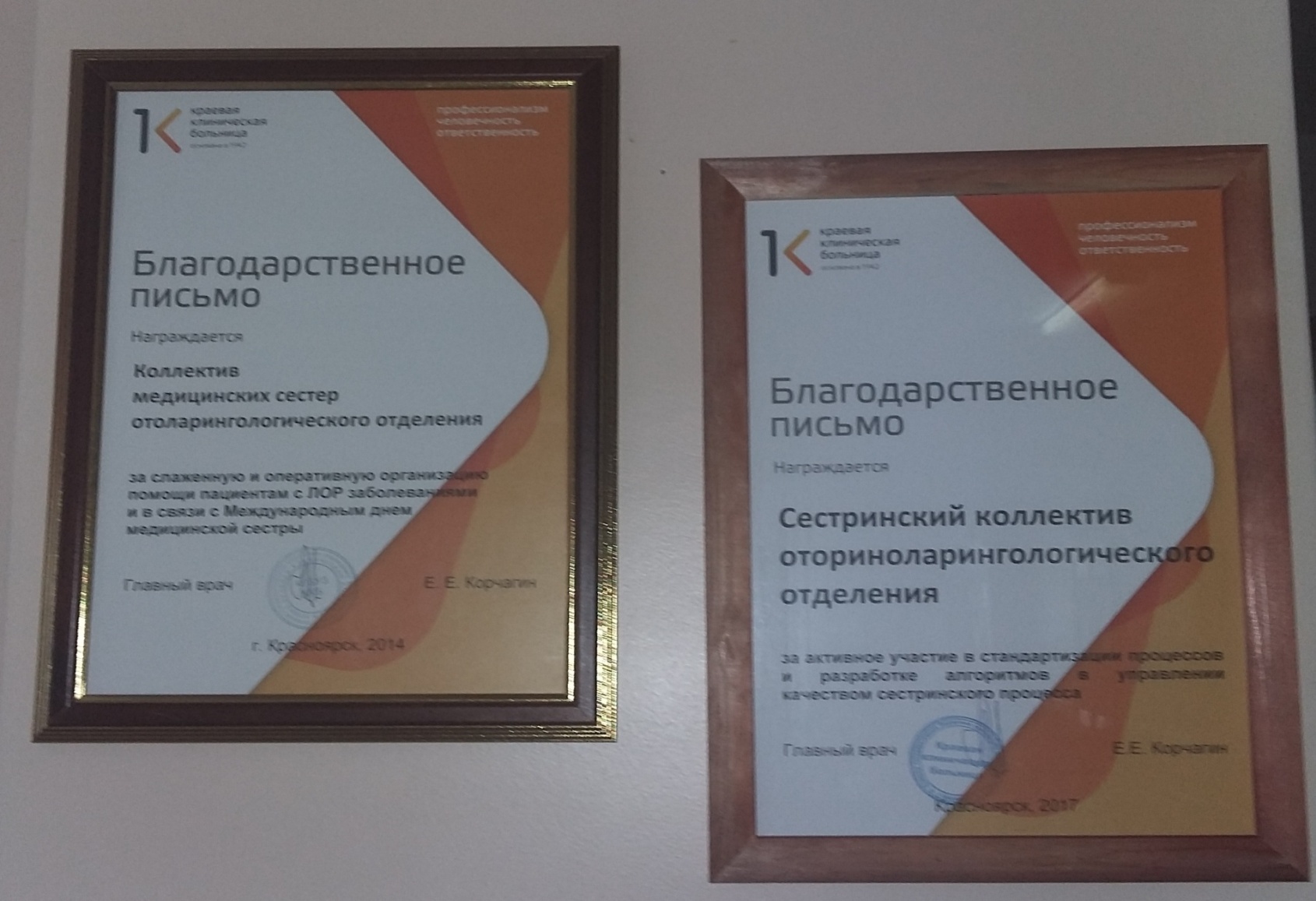 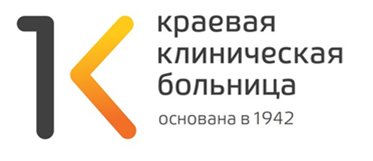 С Уважением, Ваши оториноларингологи!
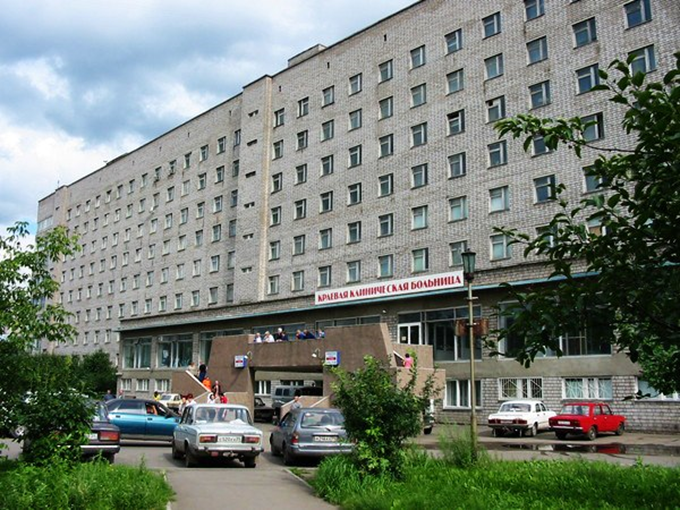